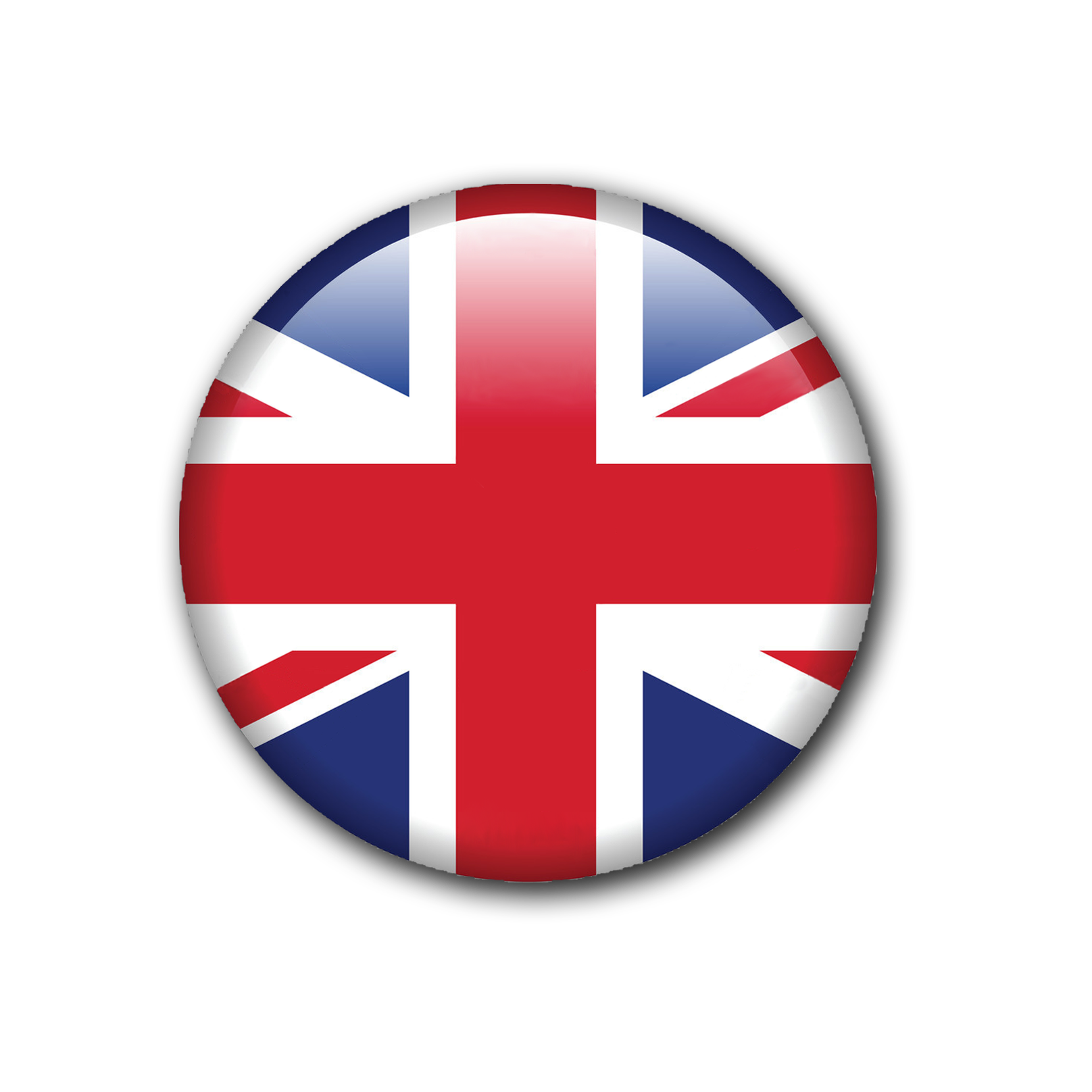 KEEP CALMAND SPEAK ENGLISH
Likes , dislikes
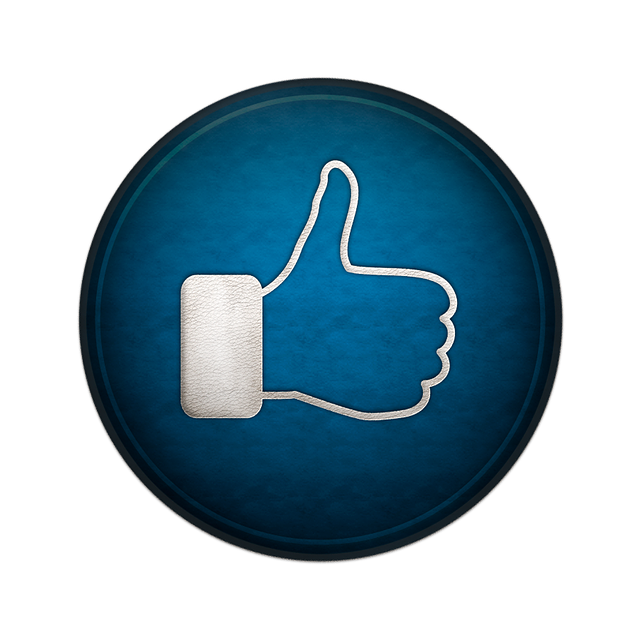 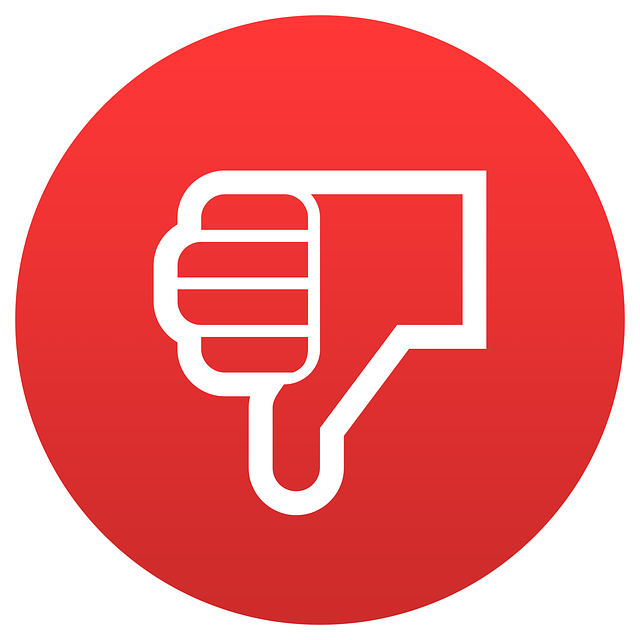 and frequency
tu vas revoir:
Dans ce cours,
Du vocabulaire sur les réseaux sociaux
Les adverbes de fréquences
Du vocabulaire sur les activités d’intérieur
Comment exprimer tes goûts
Social networks activities
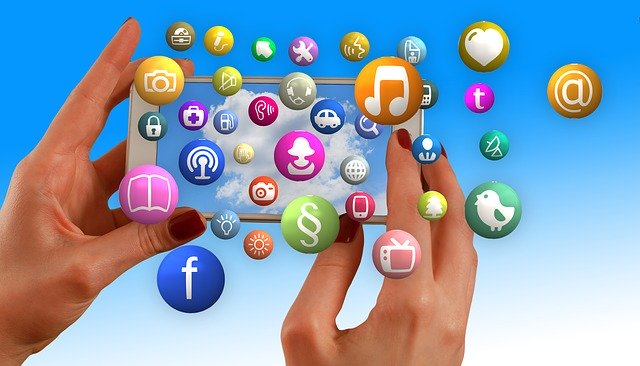 Social networks activities
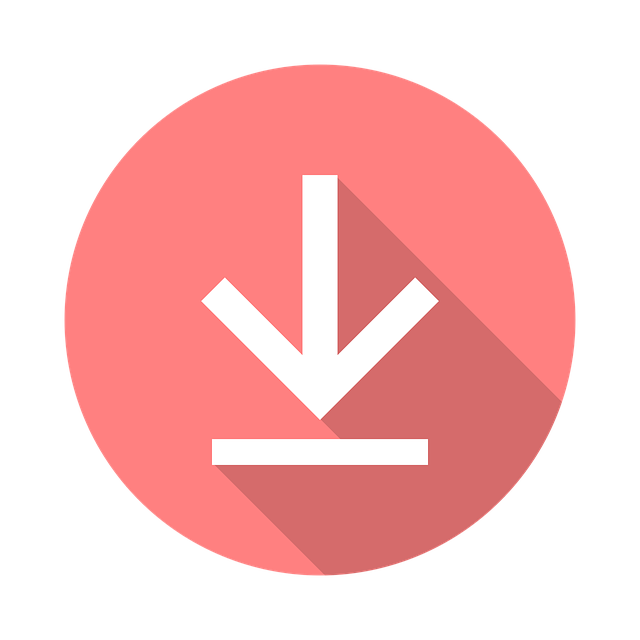 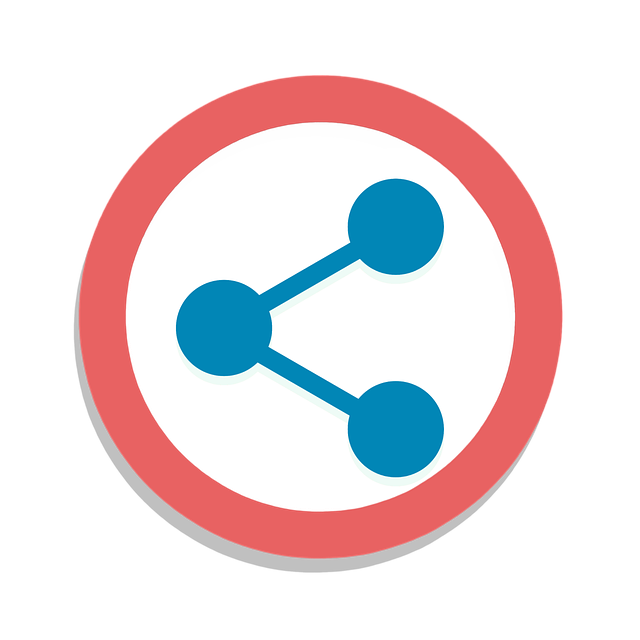 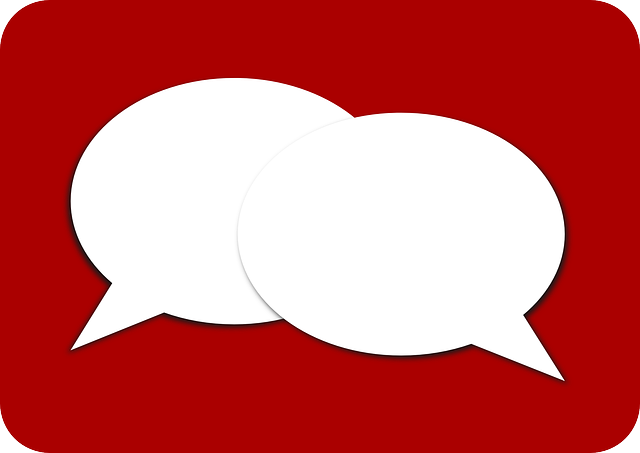 chat
upload
download
share
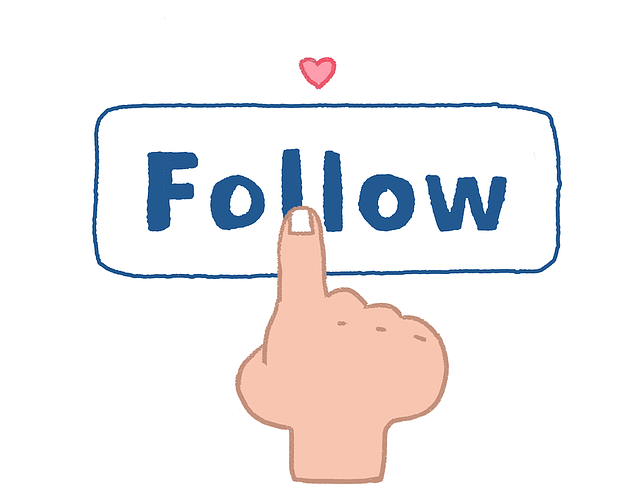 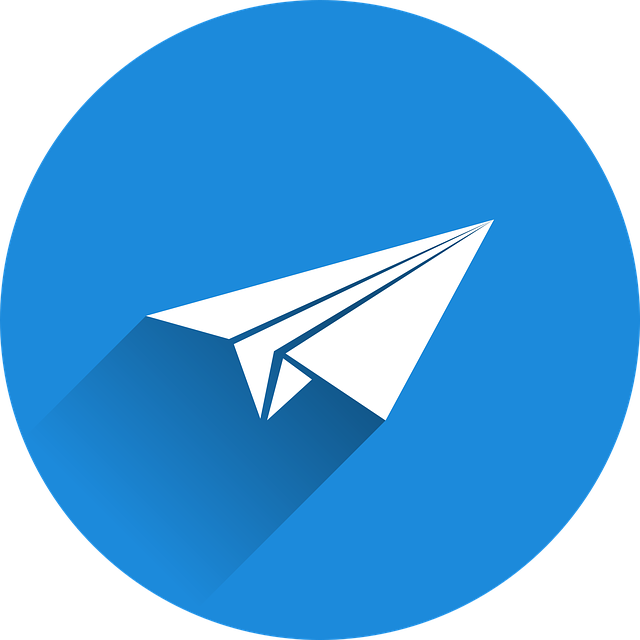 send
Let’s check your vocabulary
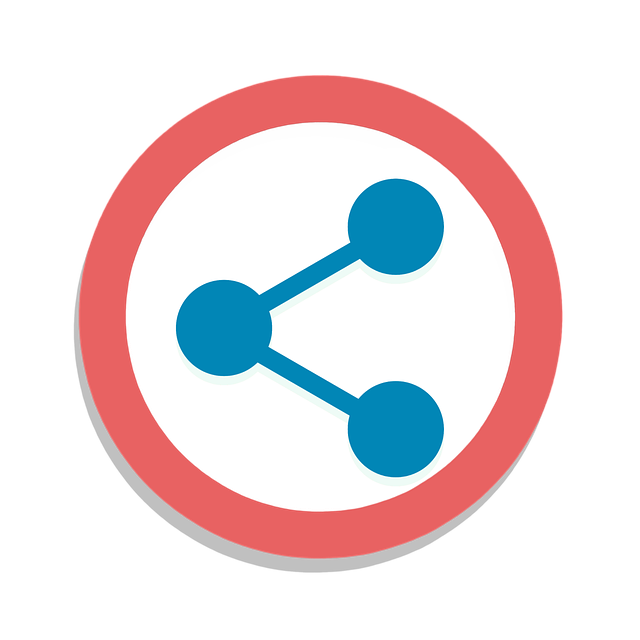 chat
download
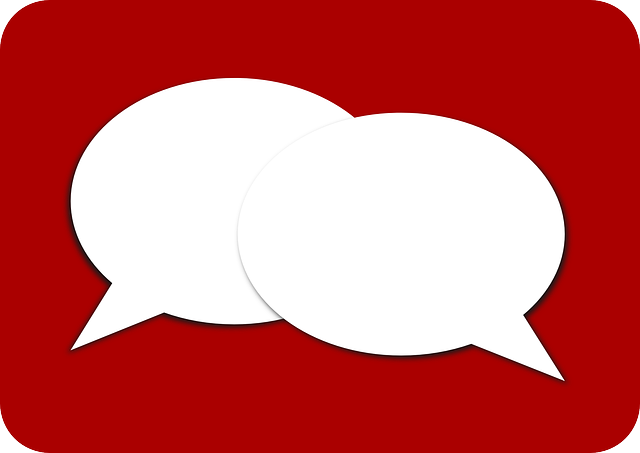 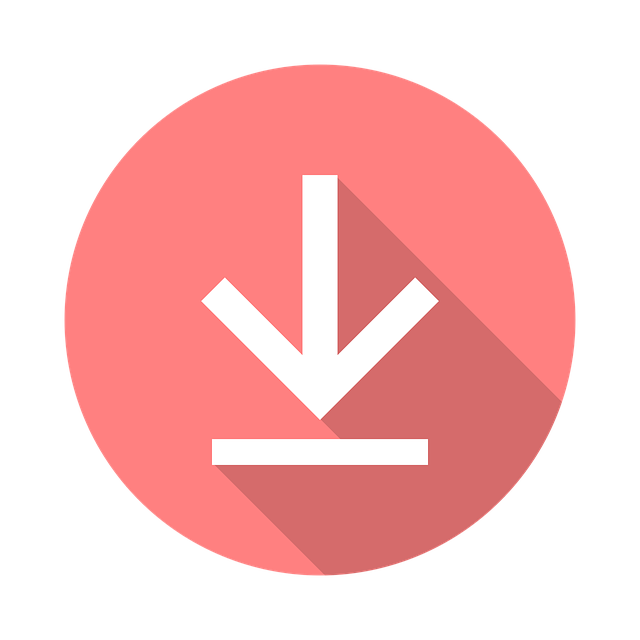 share
upload
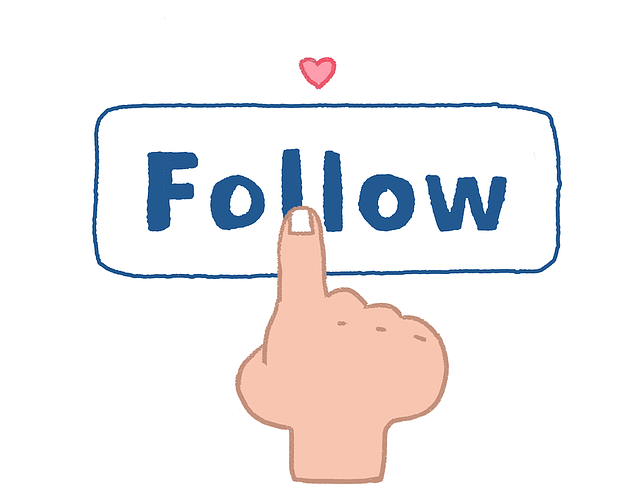 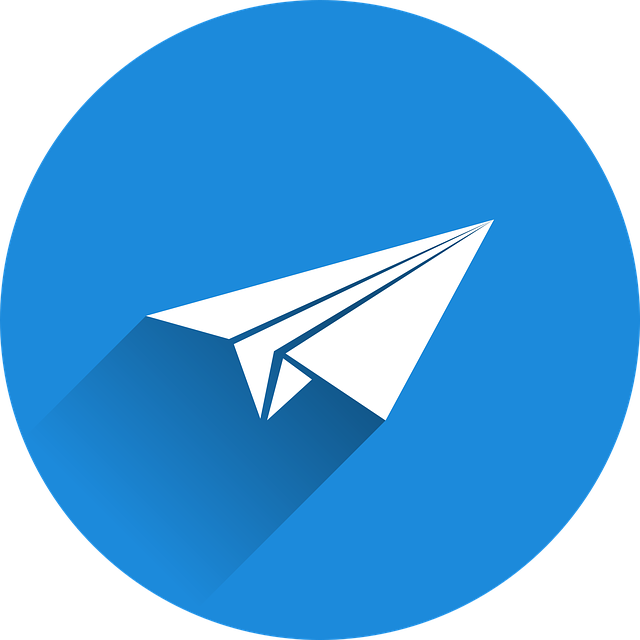 send
follow
Discover Sandra’s habits on social networks
Sandra never uploads personal photos but she sometimes shares pictures of horses because she loves horse riding. She rarely downloads series on her phone. She always chats with her friends. She usually follows her favourite stars on social networks and she often sends funny pictures to her friends.
+
-
ALWAYS
USUALLY
SOMETIMES
NEVER
OFTEN
RARELY
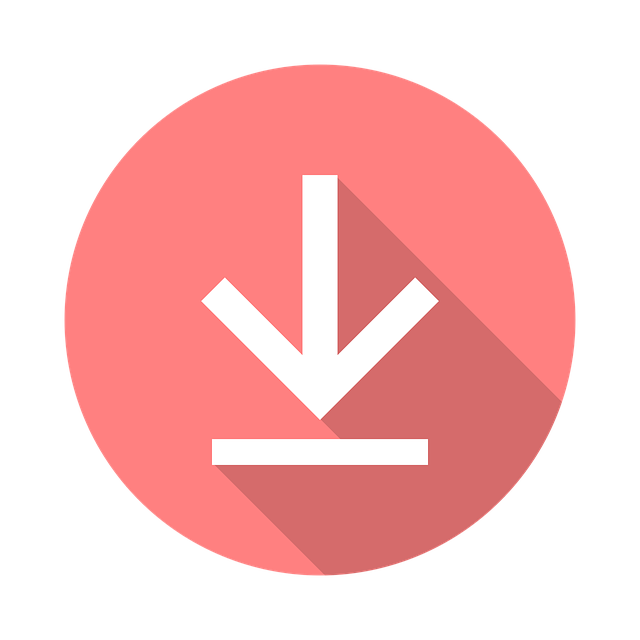 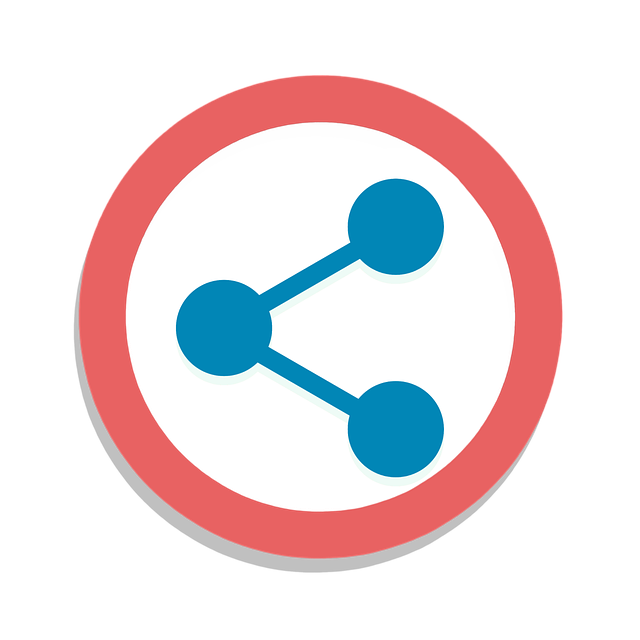 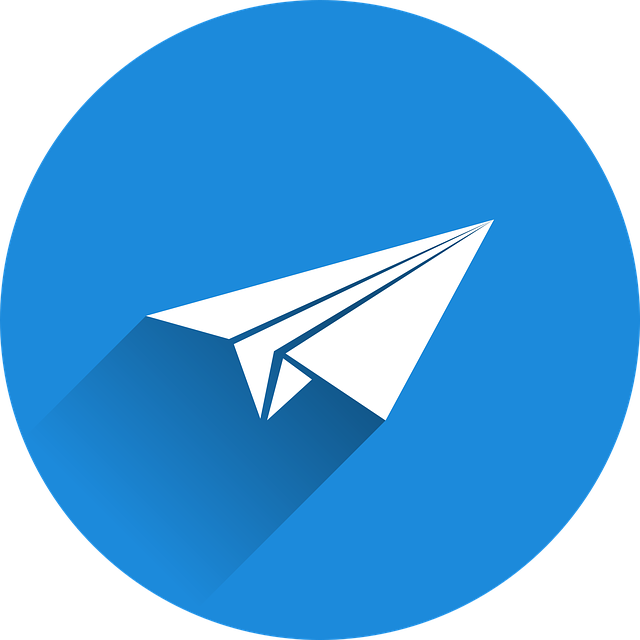 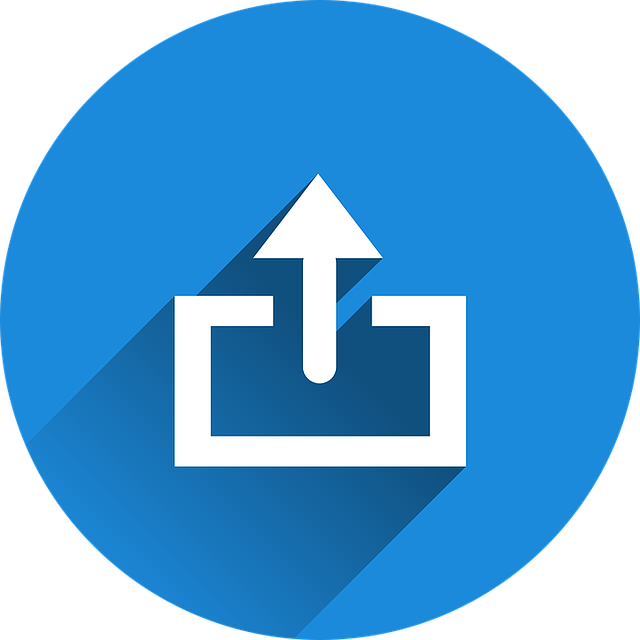 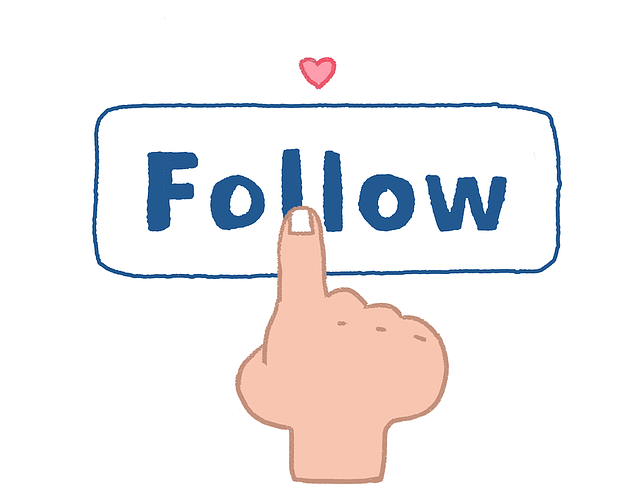 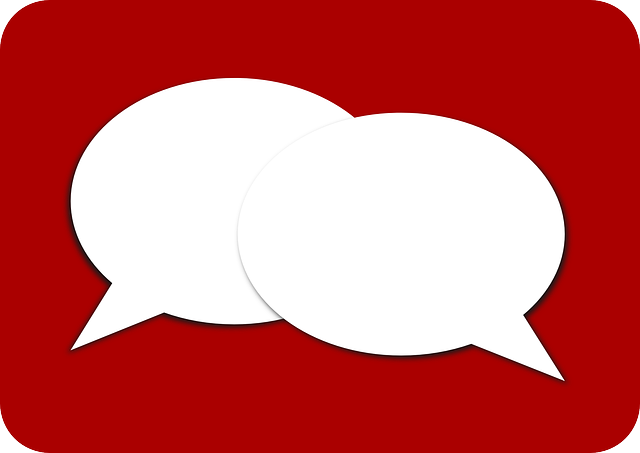 Let’s practise!
ALWAYS
SOMETIMES
OFTEN
RARELY
USUALLY
NEVER
+
-
Let’s observe
She never uploads personal photos.       
I sometimes share my pictures.       
He usually sends a lot of messages.
s
s
En anglais, l’adverbe de fréquence se place 
      avant        après    le verbe.
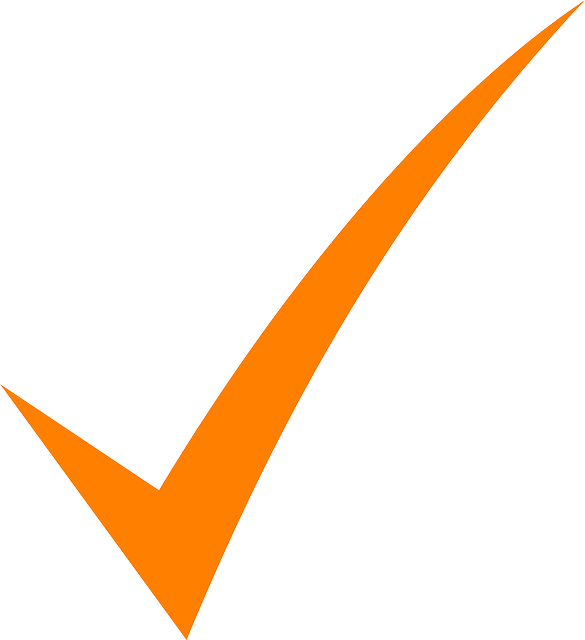 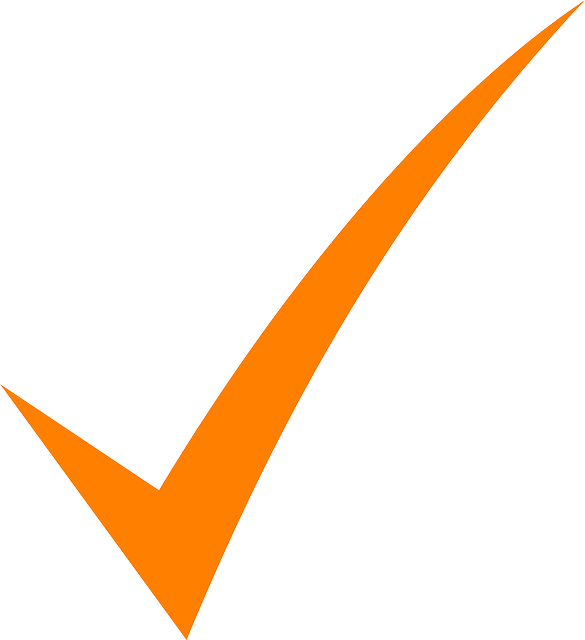 Au présent, on utilise  le présent simple      
                                     le présent en be + V-ing    avec un adverbe de fréquence.
Rappel: pense à mettre le « s » au verbe à la 3ème personne du singulier!
Social networks can be dangerous!
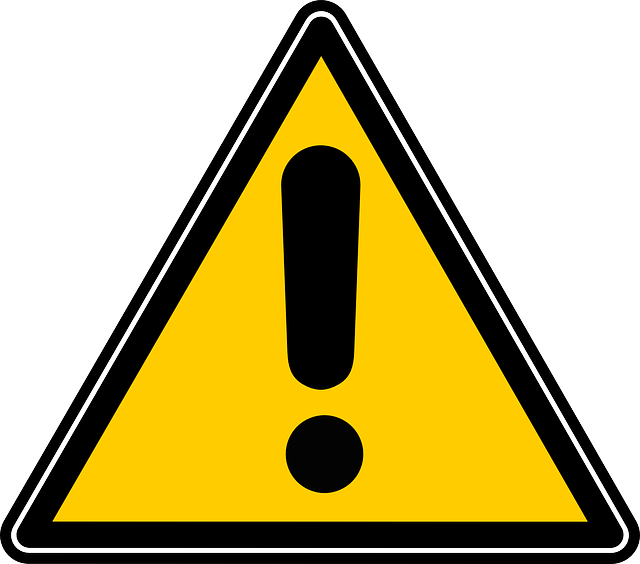 Dangers : correct the problems!
always
Your photos are never on the net for a long time
often
Young people are never addicted to social networks
rarely
Your pictures usually disappear
often / sometimes
People rarely steal your photos
rarely
You are always safe on the net
Let’s observe
You are rarely safe on the net. 
Young people are often addicted to social networks. People sometimes  steal your photos.
steal
En anglais l’adverbe de fréquence se place avant le verbe.
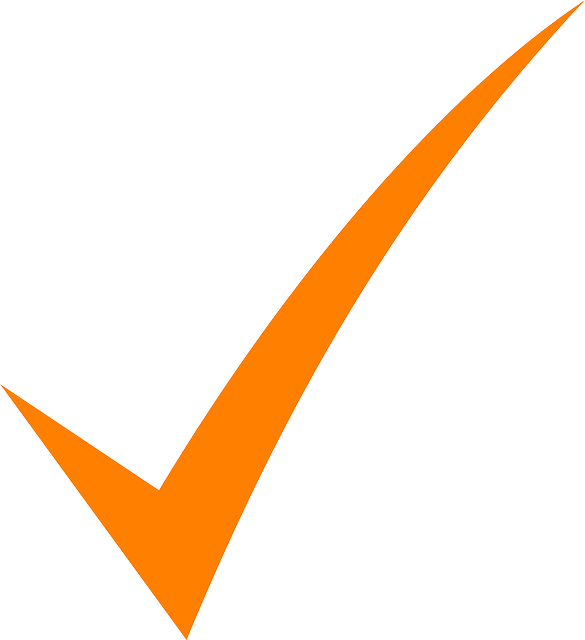 Toujours vrai?      oui      non.
En anglais l’adverbe de fréquence se place
             le verbe « be » 
             les autres verbes.
après
avant
Let’s practise
Add the adverbs in the sentences!
She is online. (never)
They chat on the Internet with their friends. (rarely)
I’m bored at the week-end. (always)
I don’t upload personal photos. (often)
We download some series. (sometimes)
What do you do at the week-end? (usually)
She is never online.
They rarely chat on the Internet with their friends.
I am always bored at the week-end.
I don’t often upload personal photos
We sometimes download some series.
What do you usually do at the week-end?
Social networks aren’t the only solution!What else can you do at home?
Indoor activities
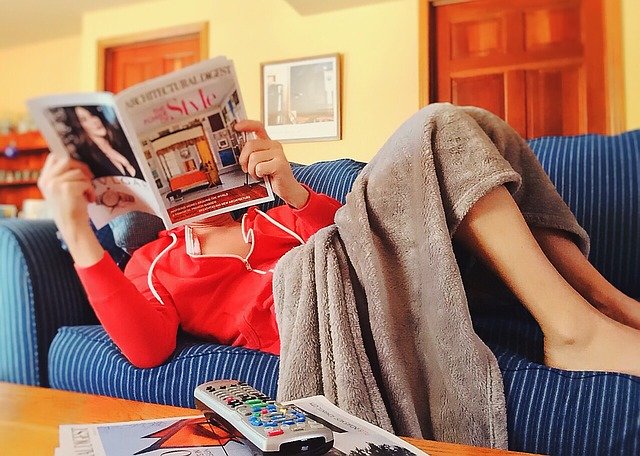 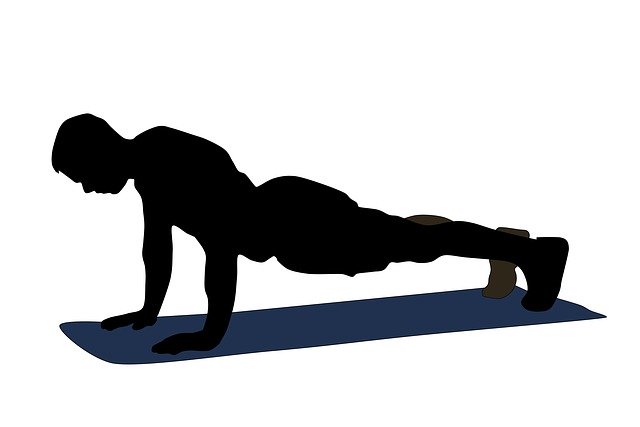 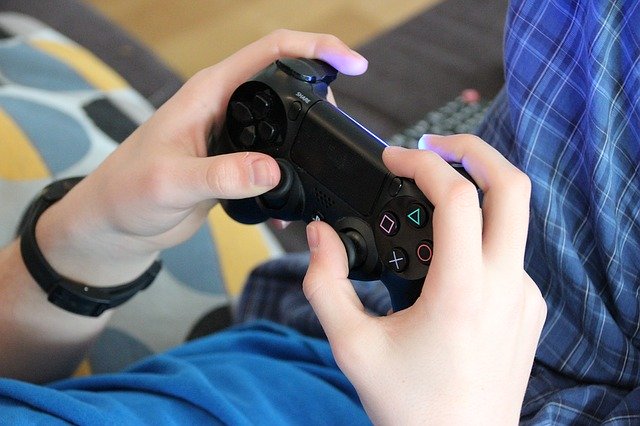 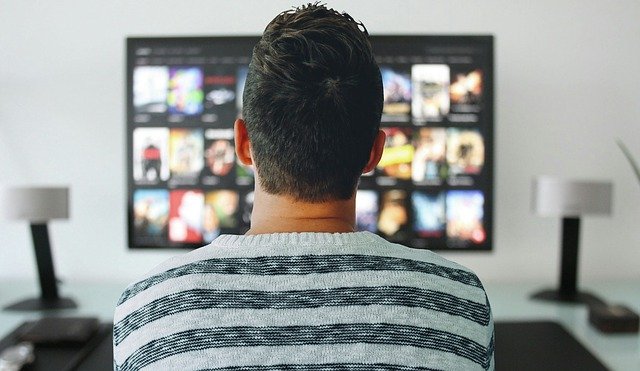 play videogames
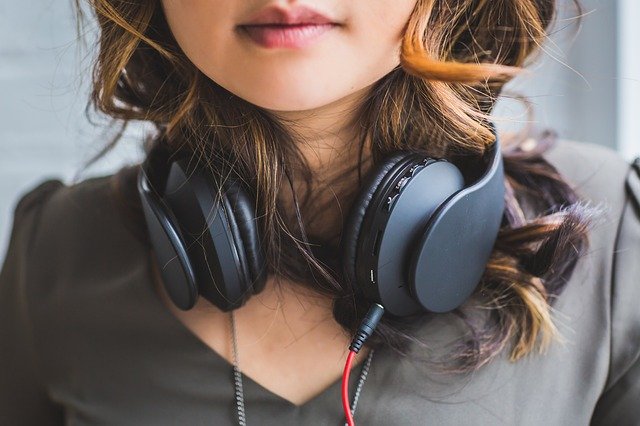 do some sport
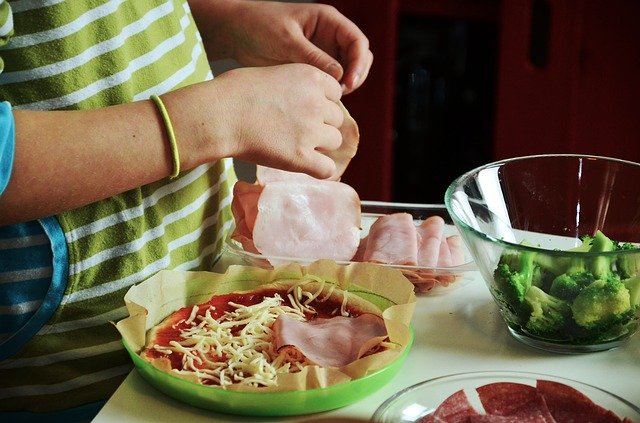 listen to music
rest
watch series on TV
relax
cook
lie on my sofa
read
Check your vocabulary
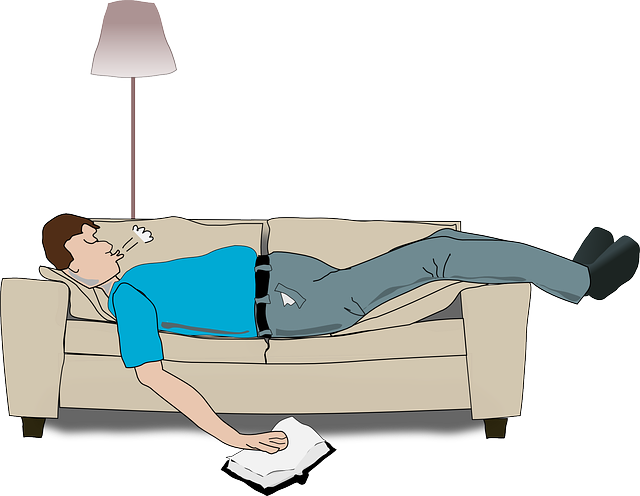 lie on my sofa
read
rest
relax
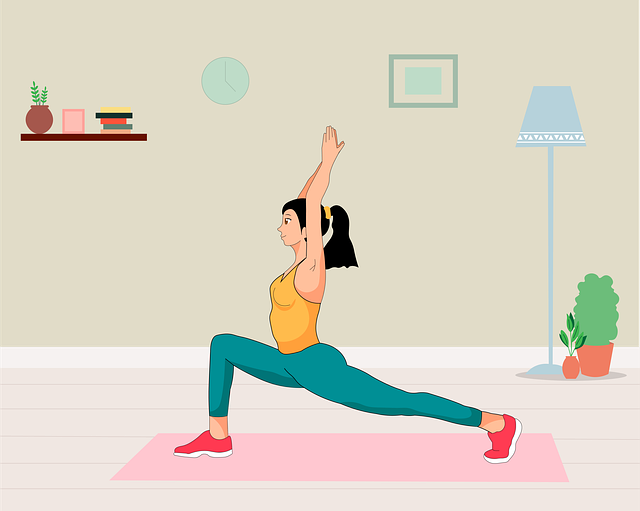 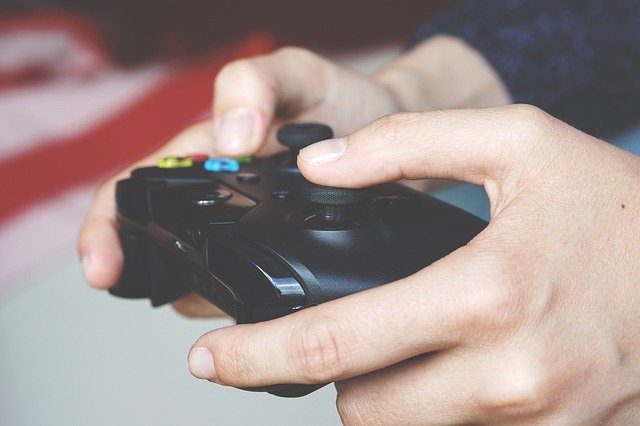 play videogames
do some sport
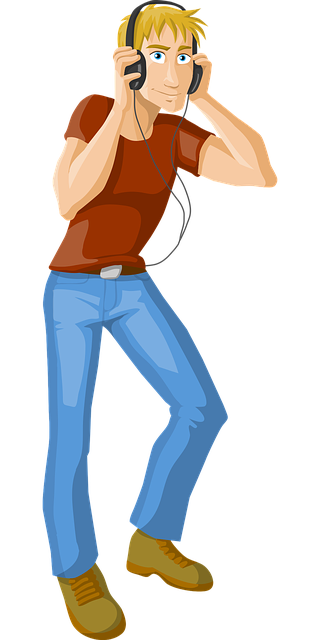 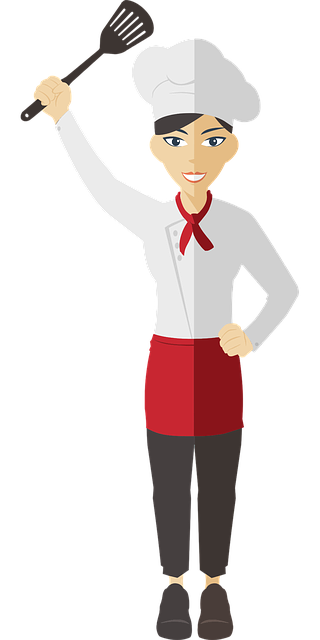 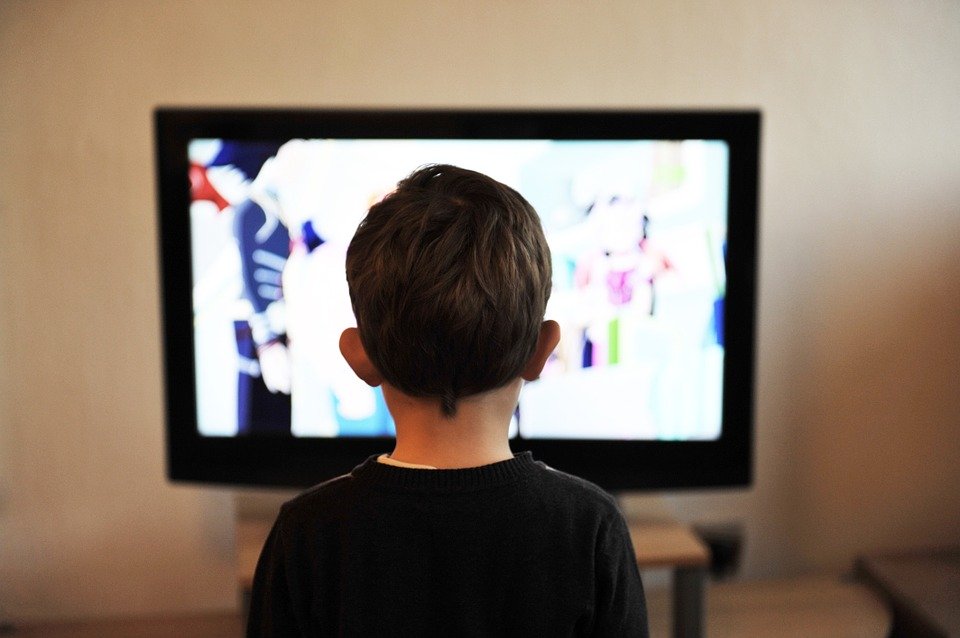 watch series on TV
cook
listen to music
Discover Kevin’s and Sandra’s likes and dislikes
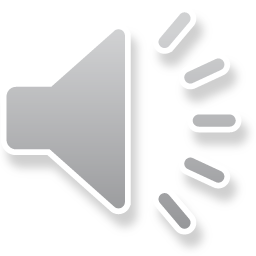 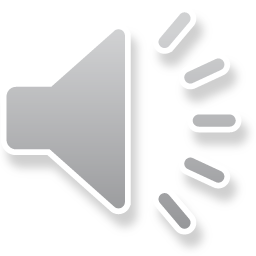 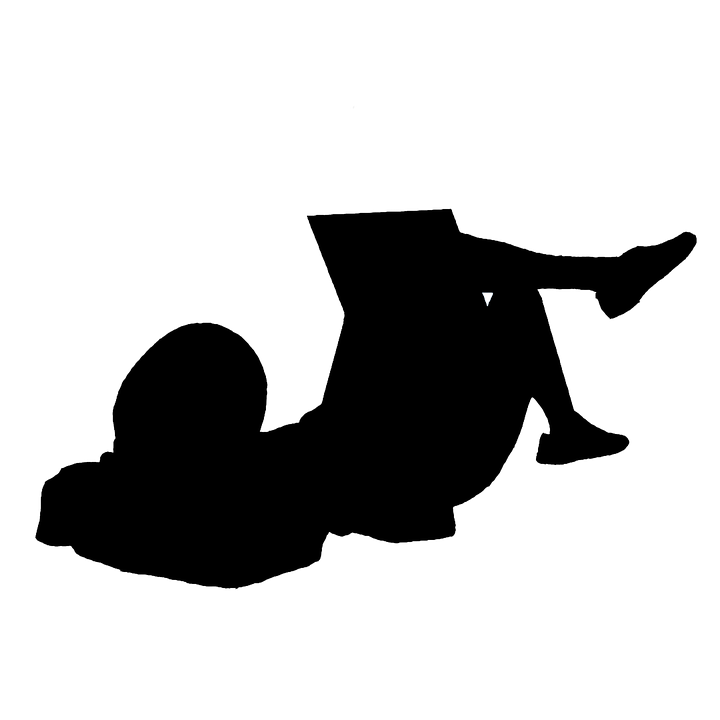 What activities are mentionned?
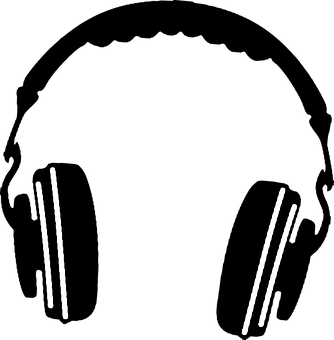 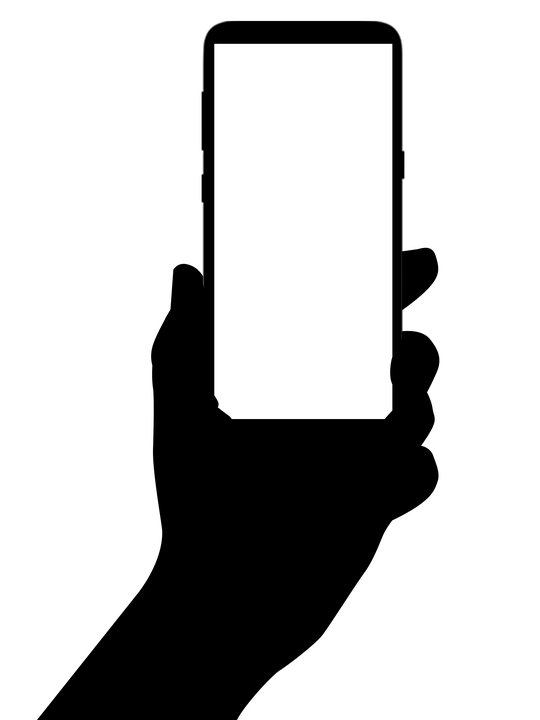 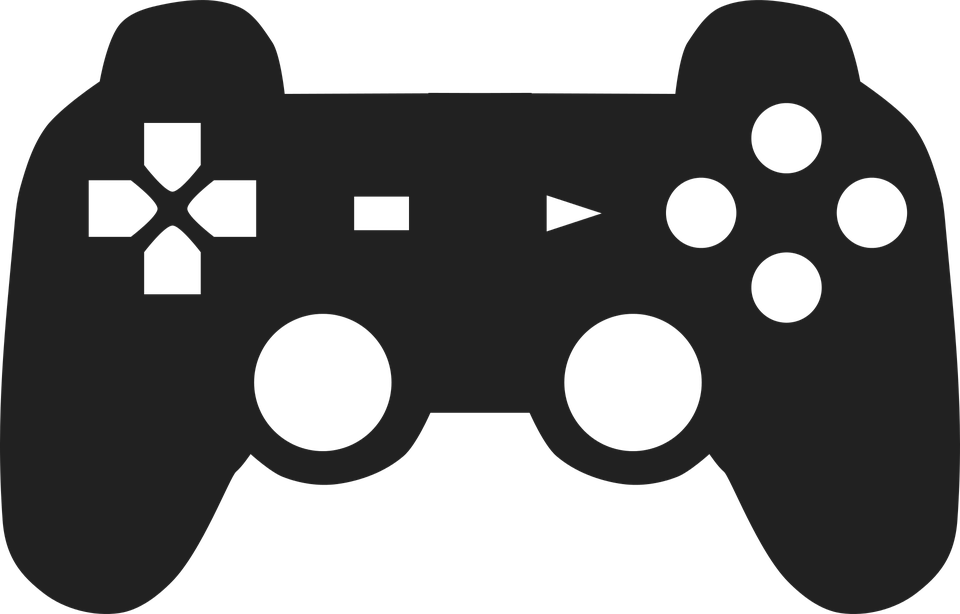 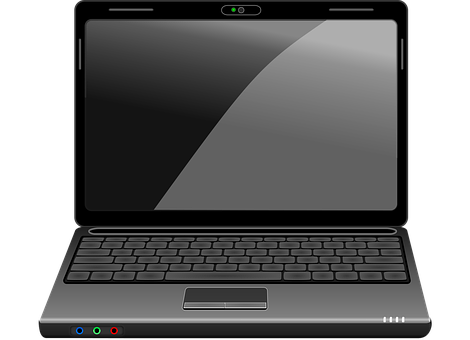 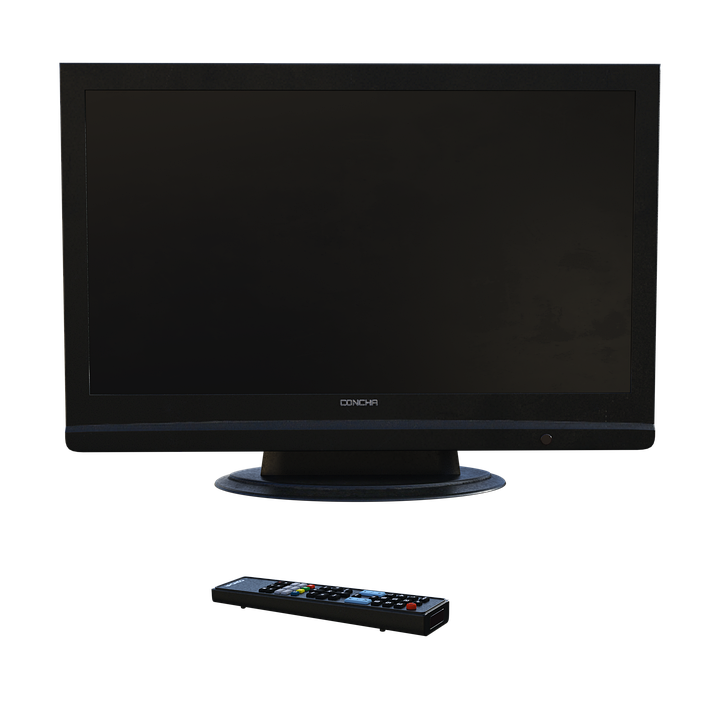 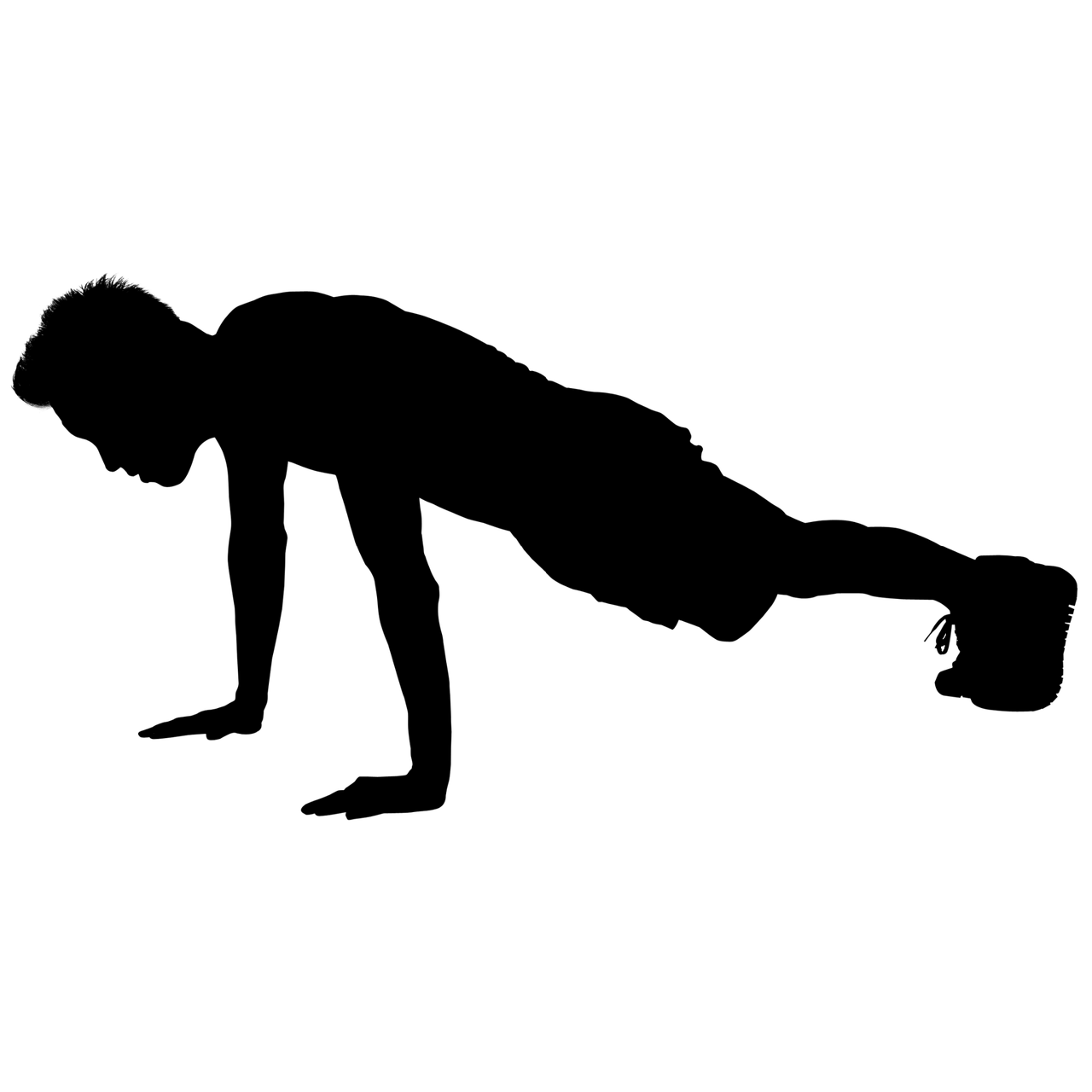 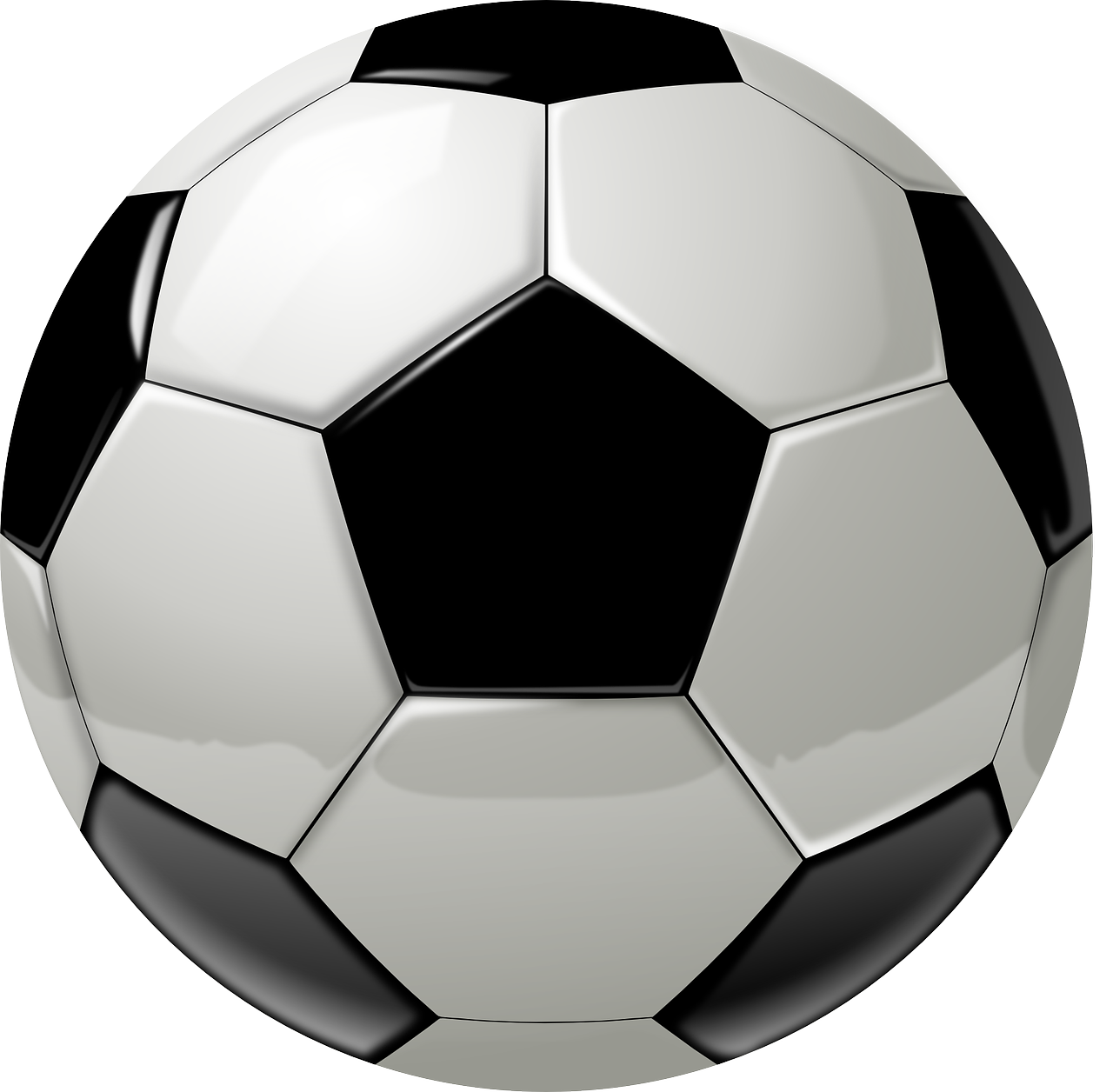 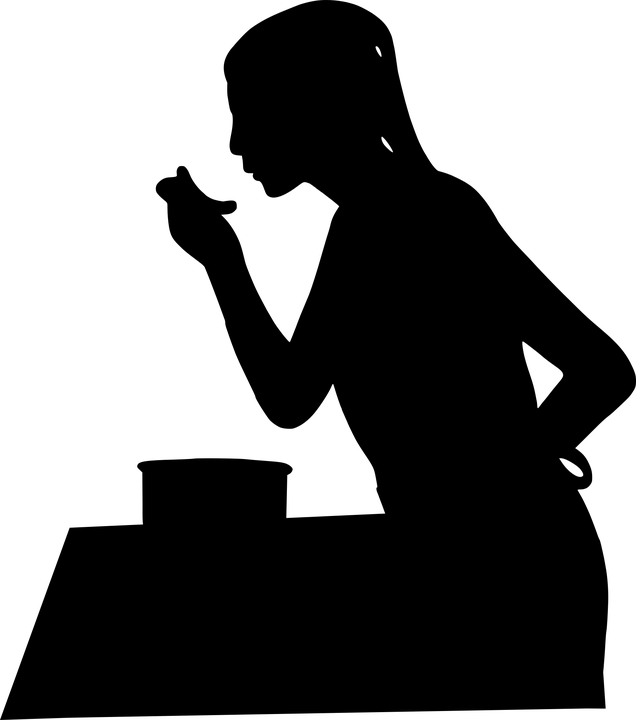 Whose objects are they? Why?
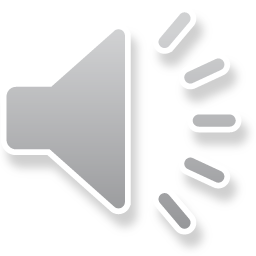 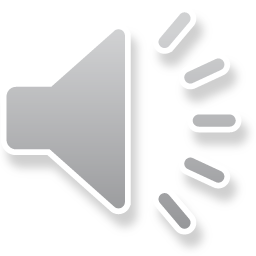 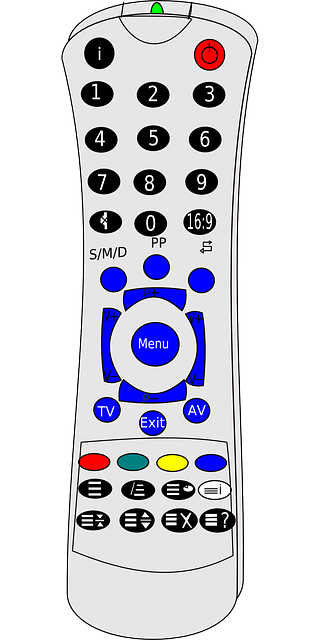 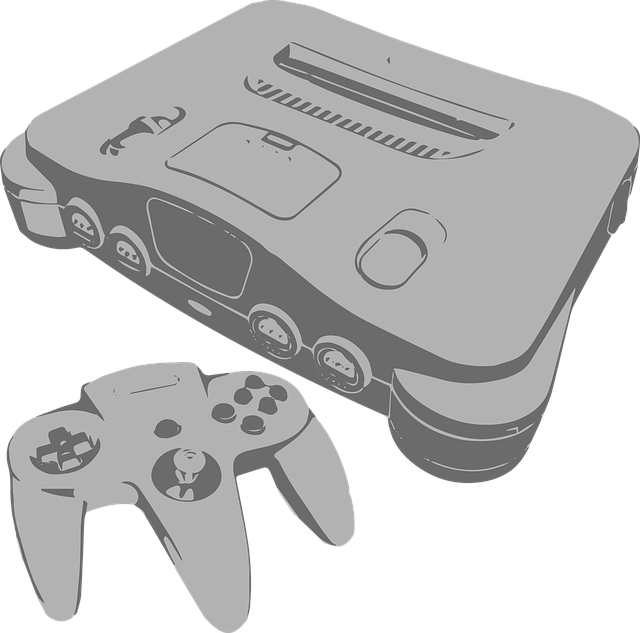 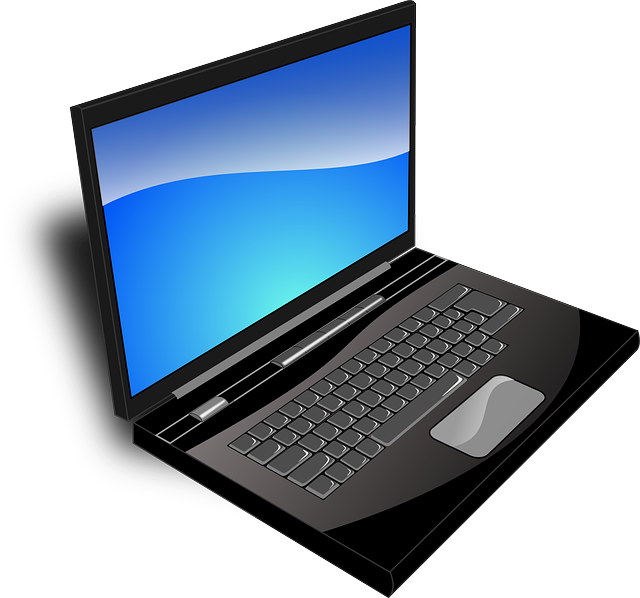 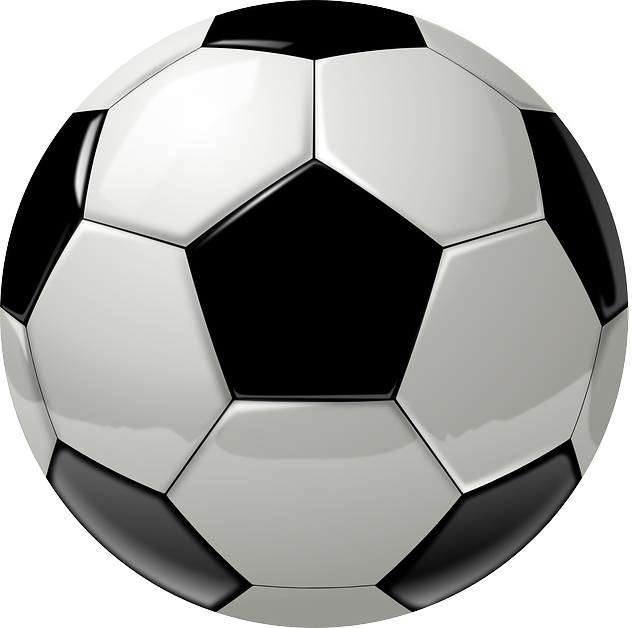 Kevin’s remote control
Sandra’s computer
Sandra’s mobile
Kevin’s console
She hates watching TV
He prefers. watching matches on TV.
Kevin doesn’t like playing football.
Sandra never practises sports.
He loves playing videogames.
She loves chatting / sharing photos with her friends.
Let’s recap some basic vocabulary
+
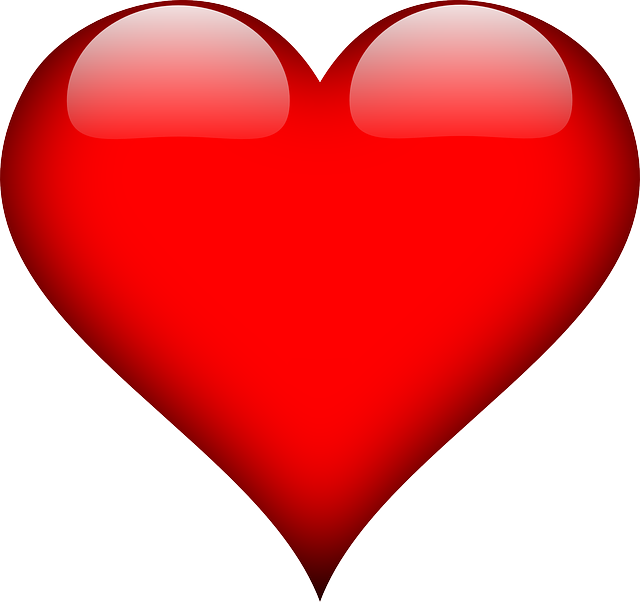 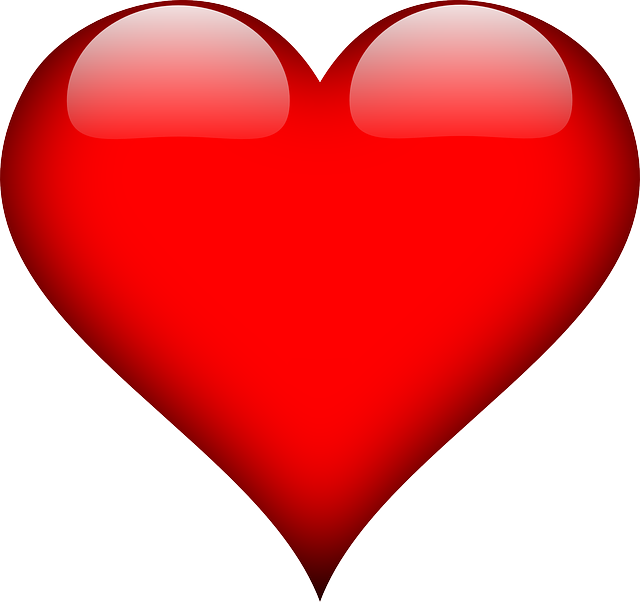 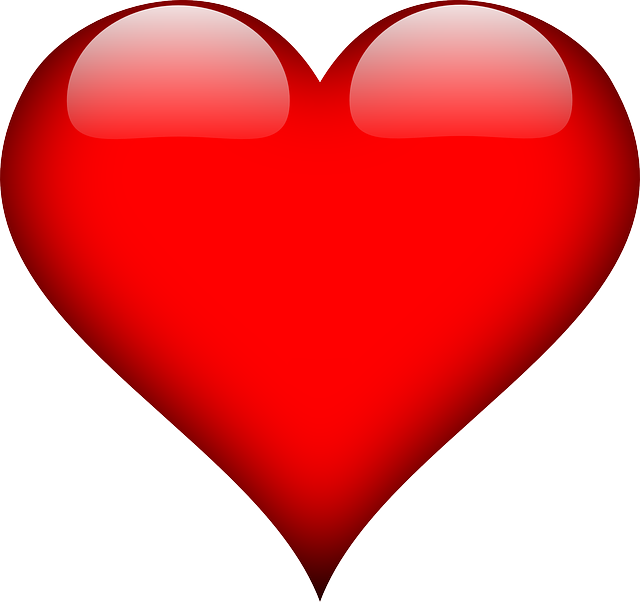 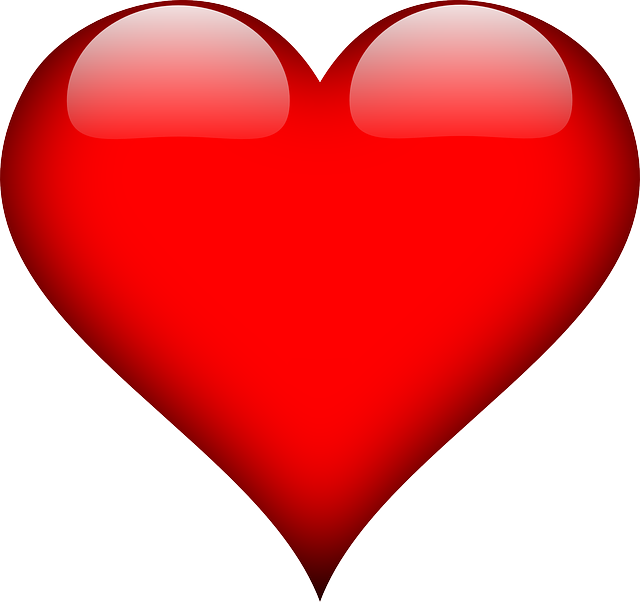 I love
I like
I prefer
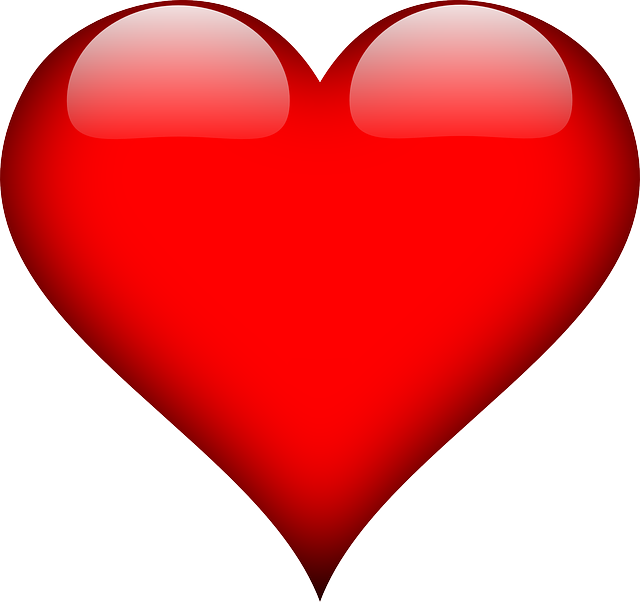 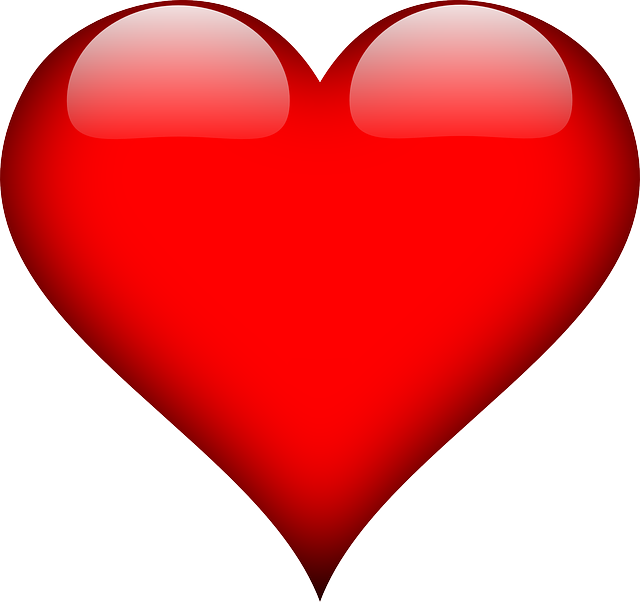 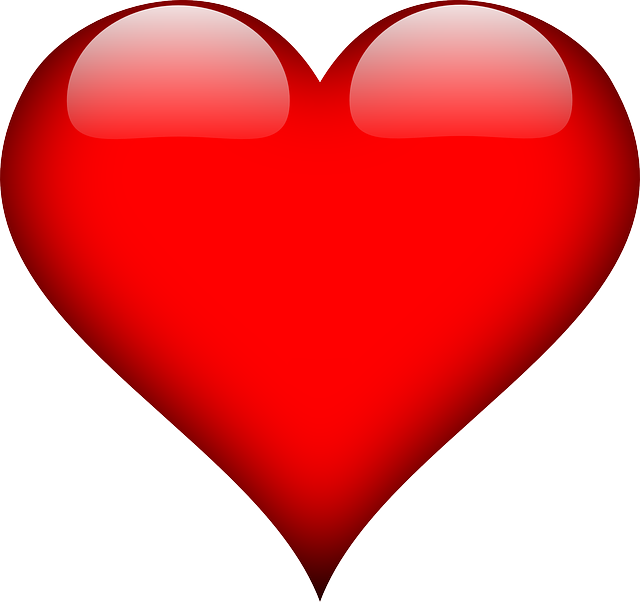 I hate
I don’t like
Let’s check!
+
I hate
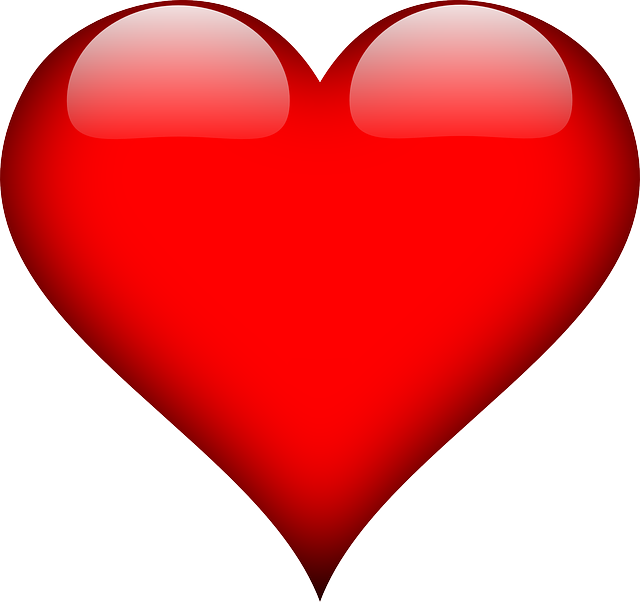 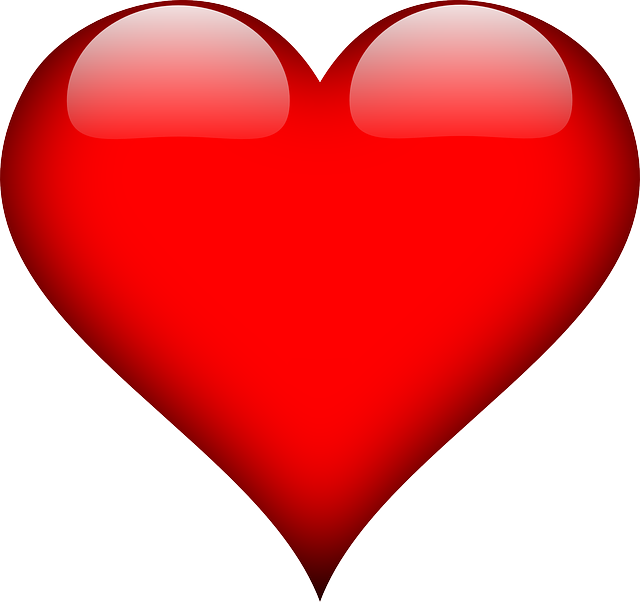 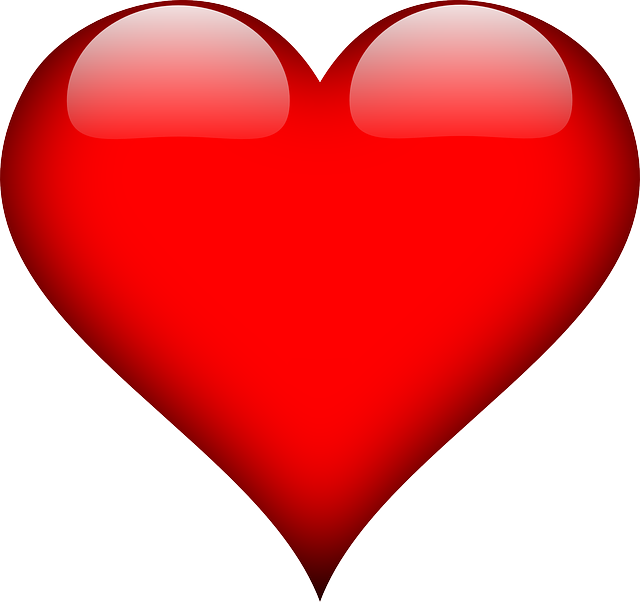 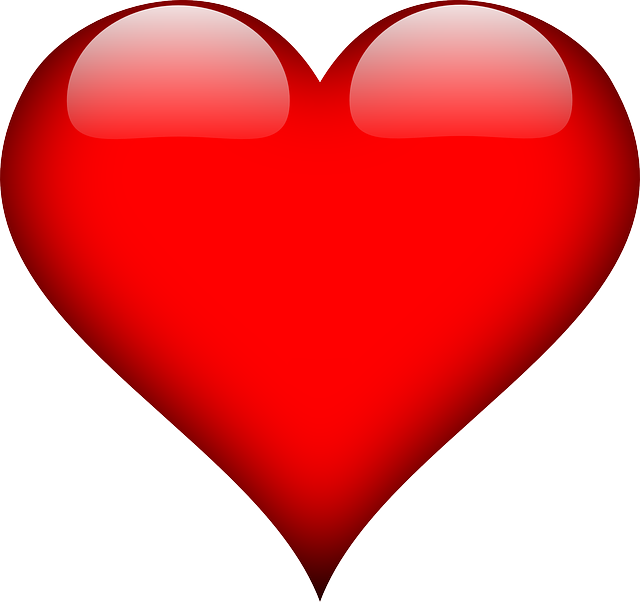 I prefer
I like
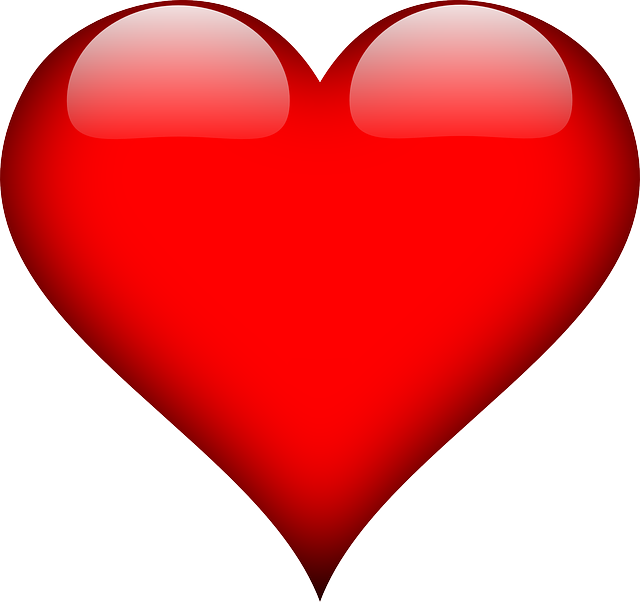 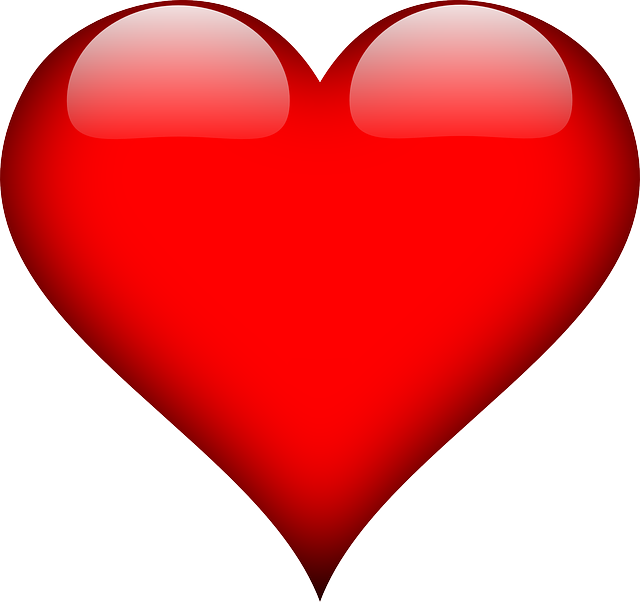 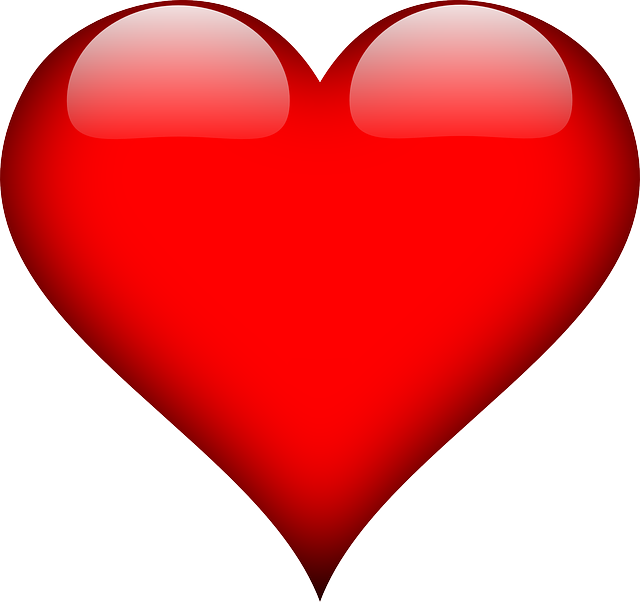 I love
I don’t like
He likes football.
He doesn’t like playing football.
She hates watching TV.
She loves her friends.
She loves chatting with her friends.
He prefers watching football.
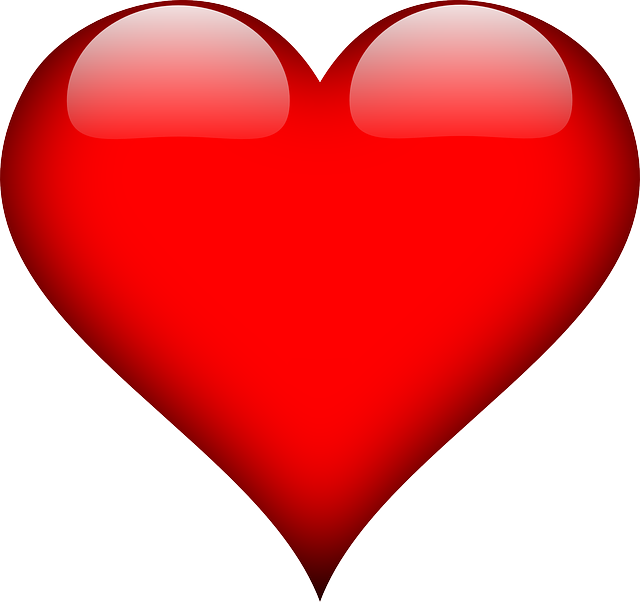 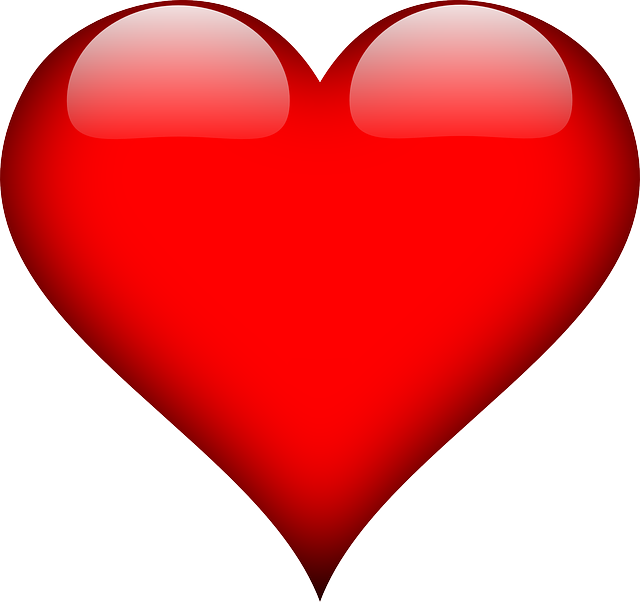 + nom
+ V-ing
Talk about John’s likes and dislikes
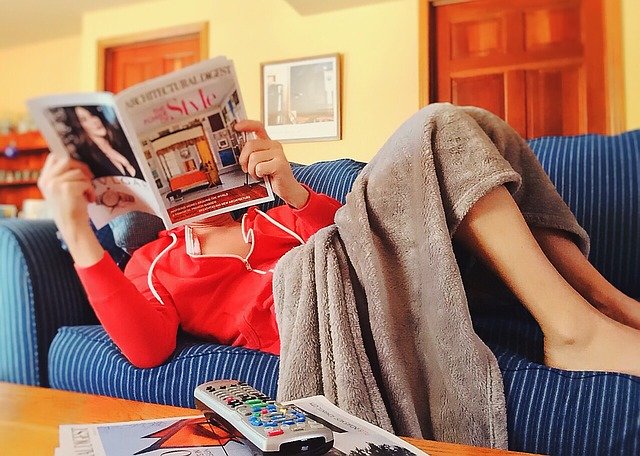 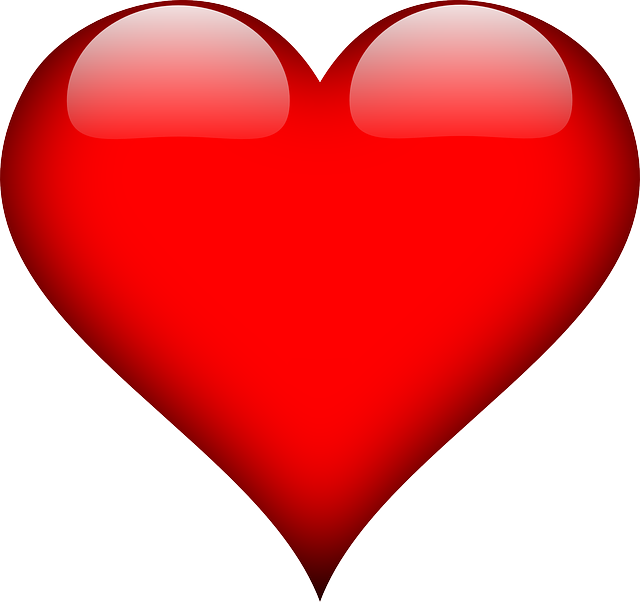 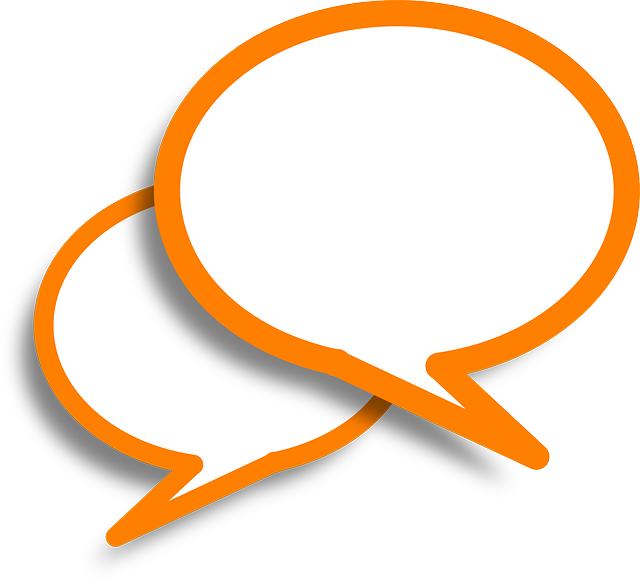 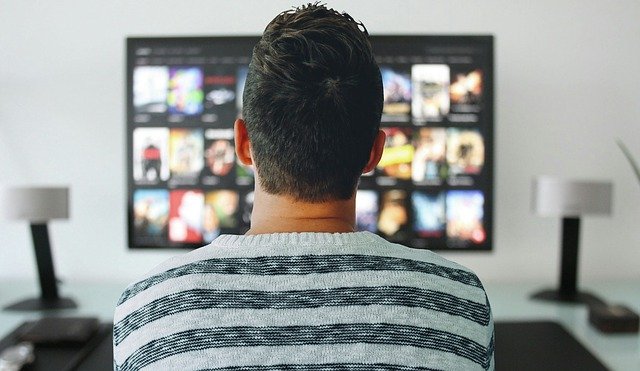 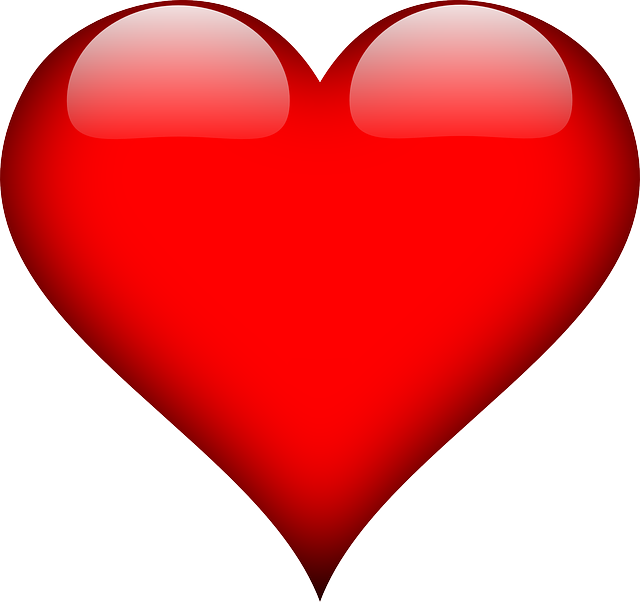 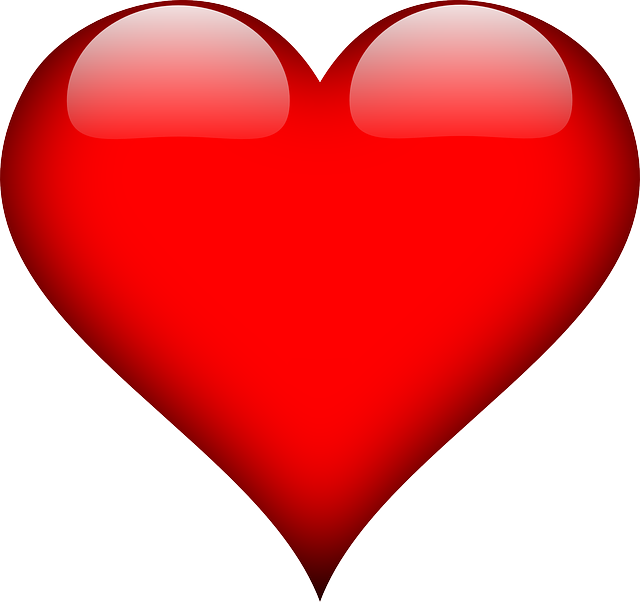 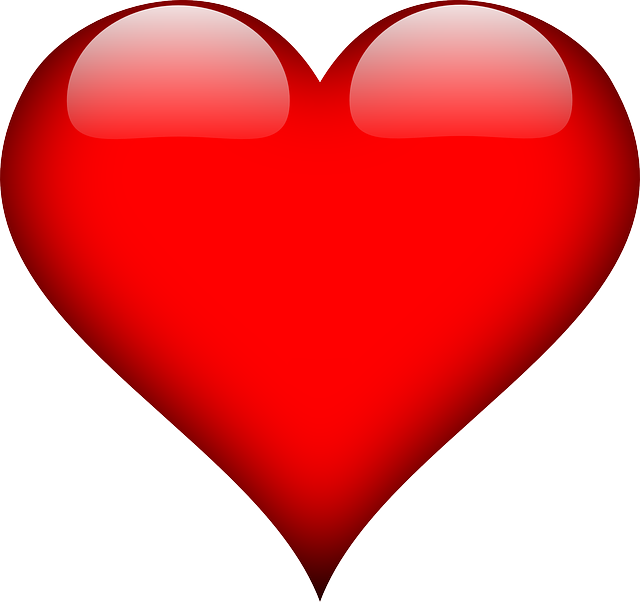 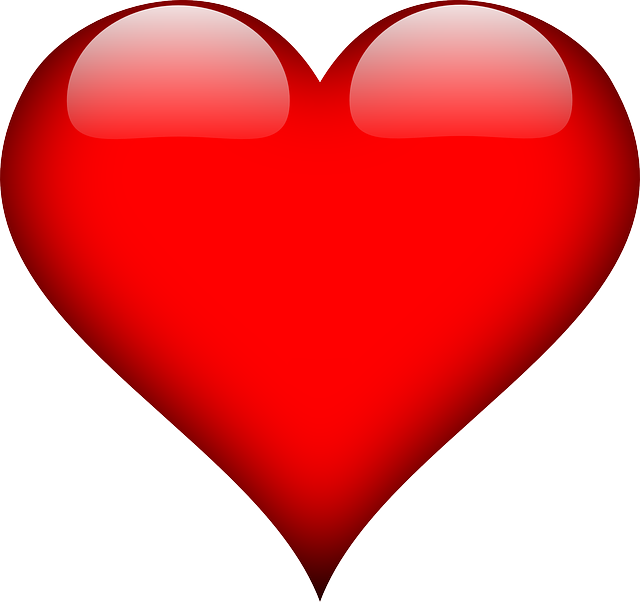 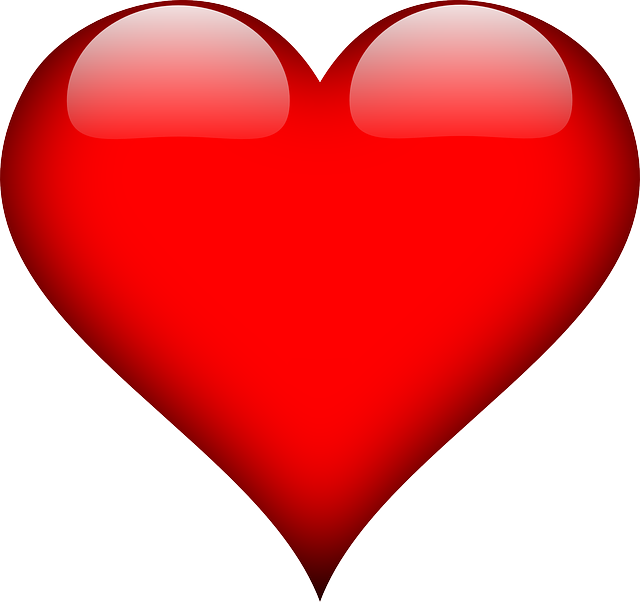 +
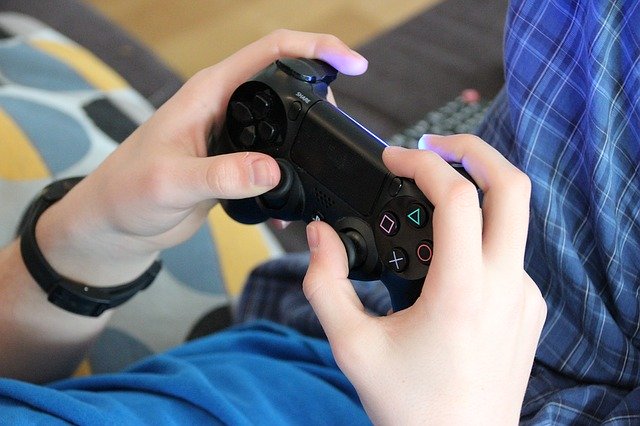 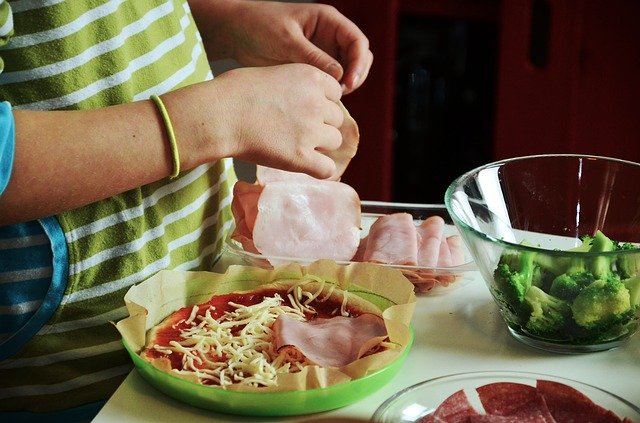 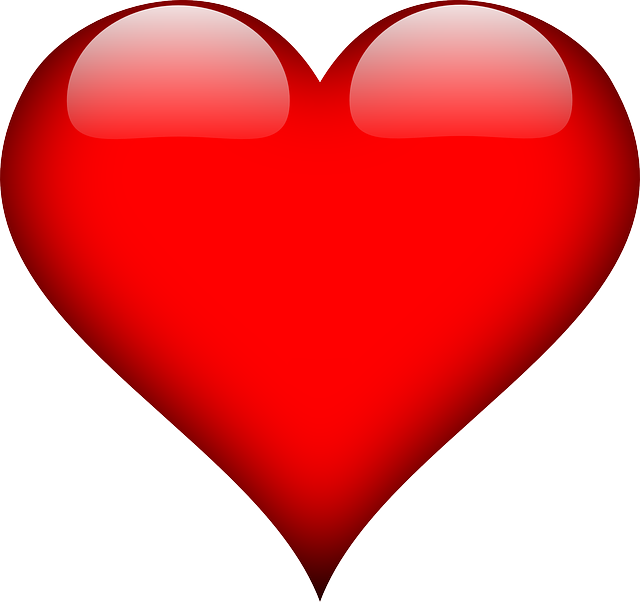 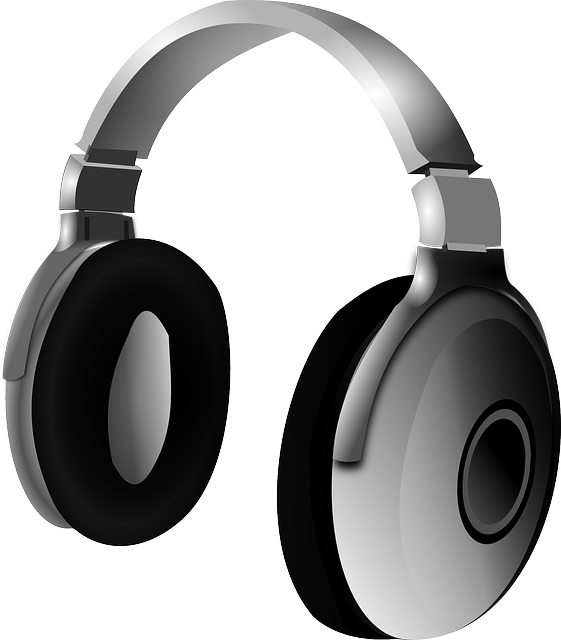 John doesn’t like reading / resting / relaxing or lying on the sofa.
He loves cooking,
but he hates watching series on TV or
He likes chatting with his friends but
playing videogames.
he prefers listening to music.
Discover Amy’s likes and dislikes
1. Spot the activities!
2. Put them into the chart below
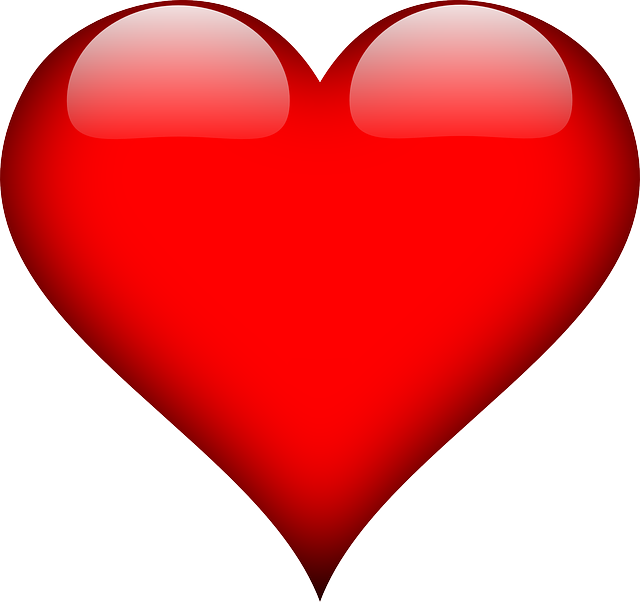 I’m keen on listening to music and I am fond of reading magazines about horses. I fancy resting on my bed, I enjoy decorating my room and I’m crazy about chatting with my friends! 
On the other hand, I don’t like running and I dislike doing sport in general. I can’t bear  doing nothing. I can’t stand working in the garden and I hate going into the garage, it’s so scary!
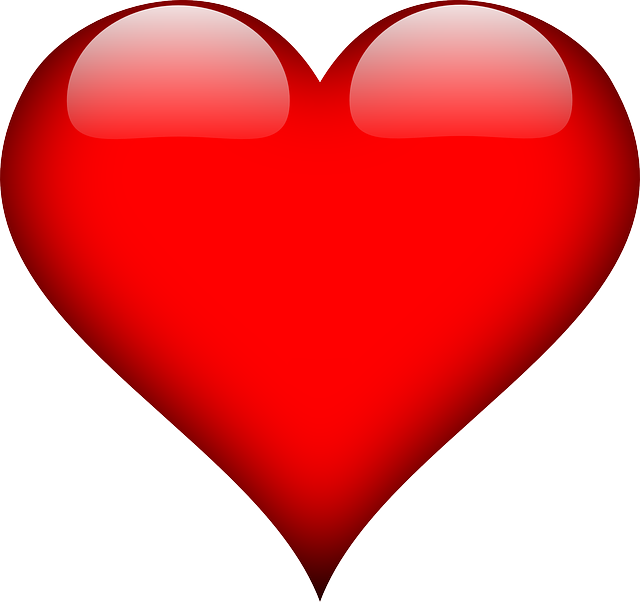 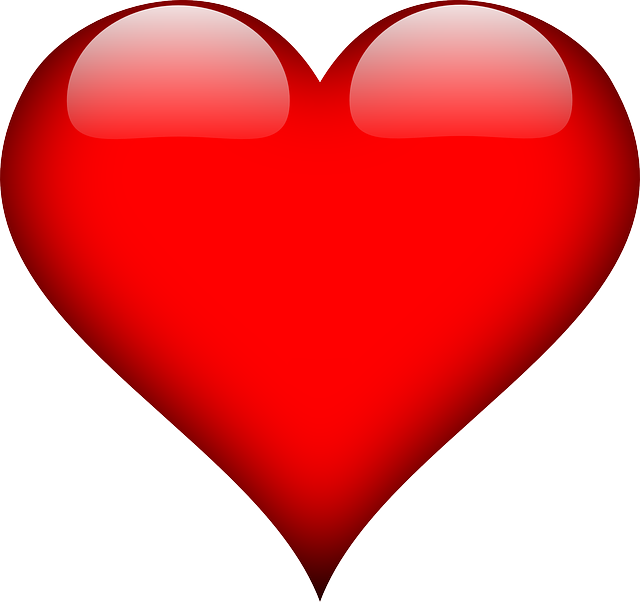 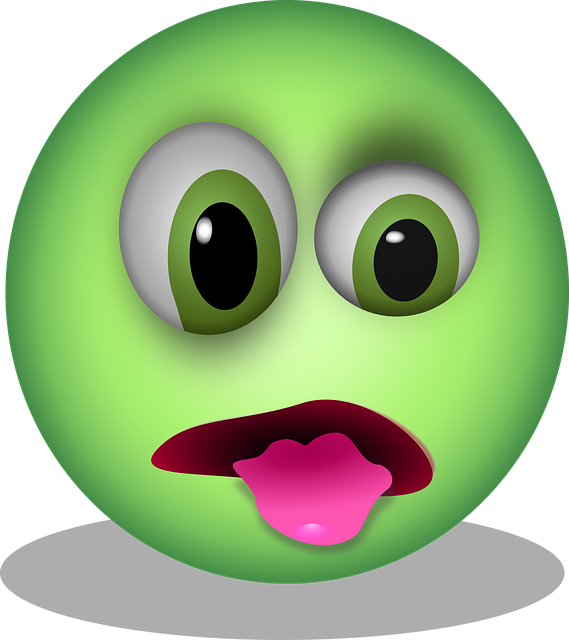 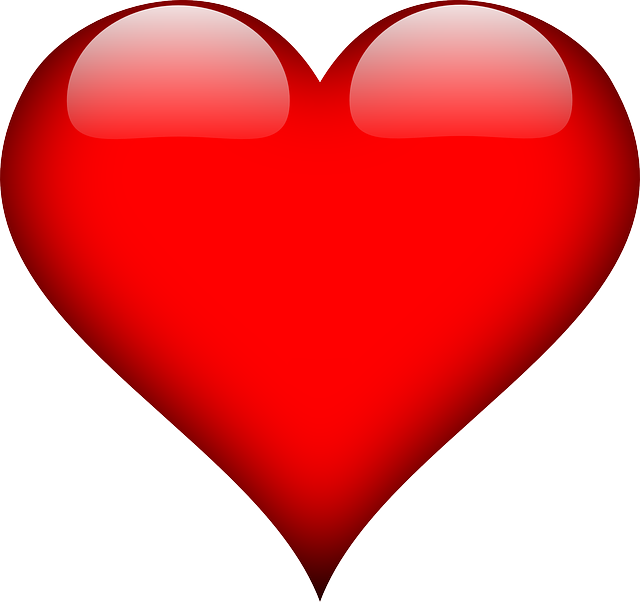 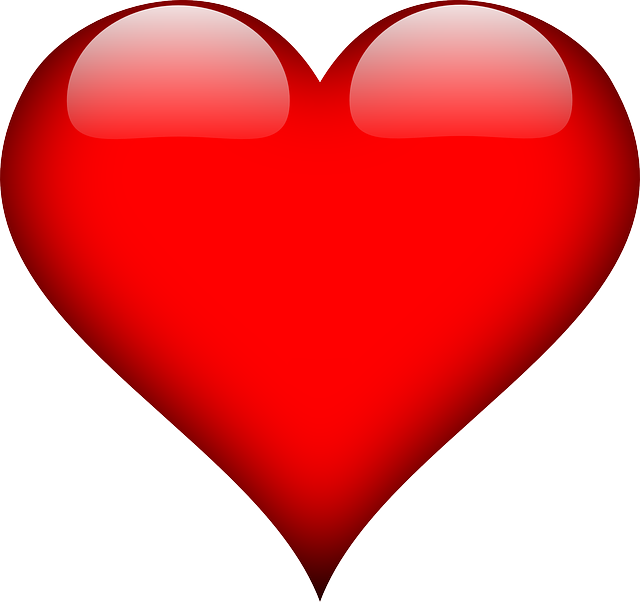 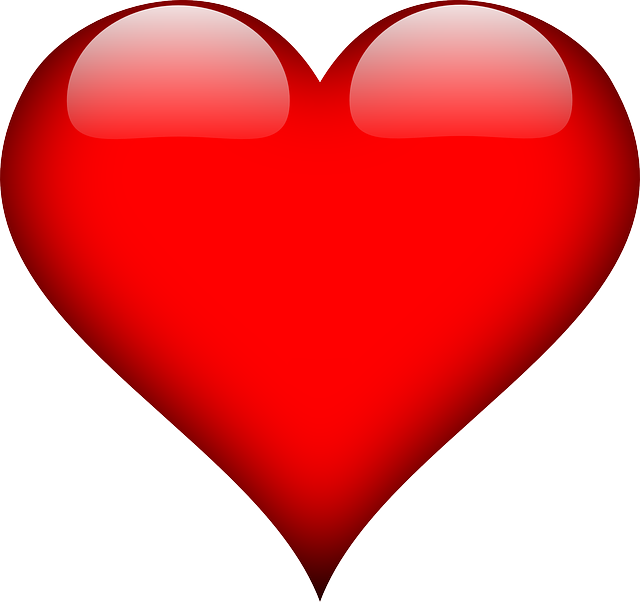 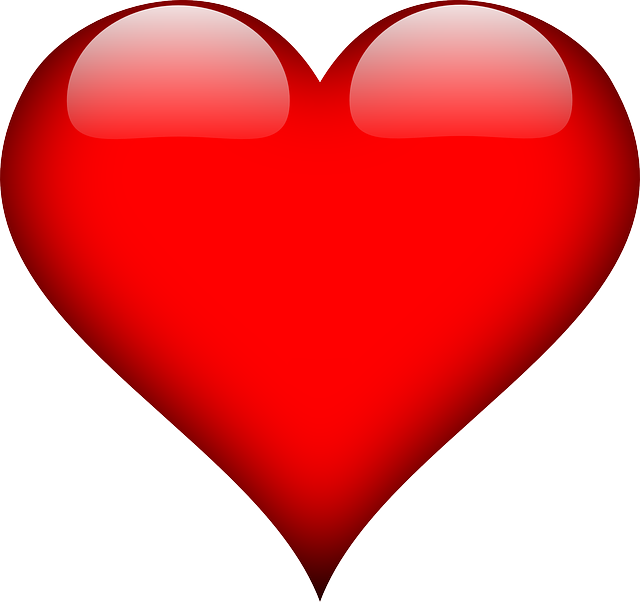 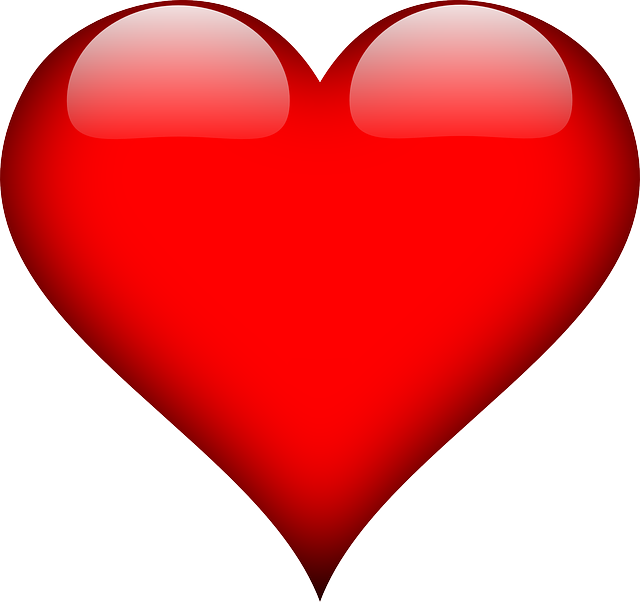 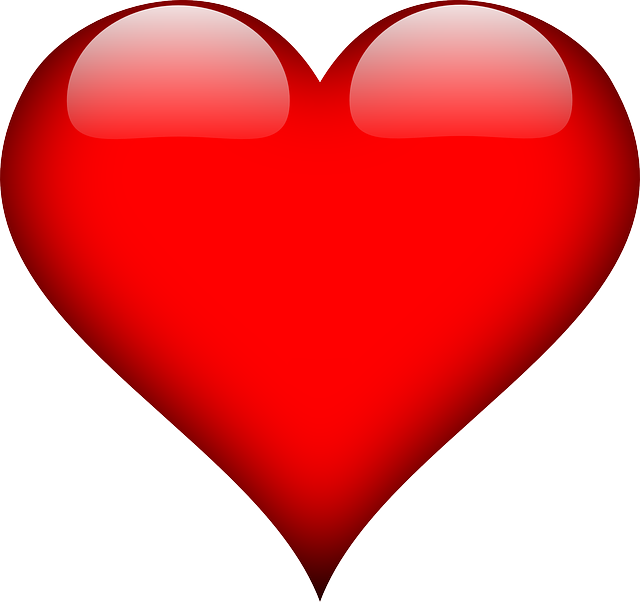 doing nothing
listening to music
running
chatting
working in the garden
reading
doing sports
resting
going into the garage
decorating
Expressing likes and dislikes
I’m keen on listening to music and I am fond of reading magazines about horses. I fancy resting on my bed, I enjoy decorating my room and I’m crazy about chatting with my friends! 
On the other hand, I don’t like running and I dislike doing sports in general. I can’t bear doing nothing. I can’t stand working in the garden and I hate going into the garage, it’s so scary!
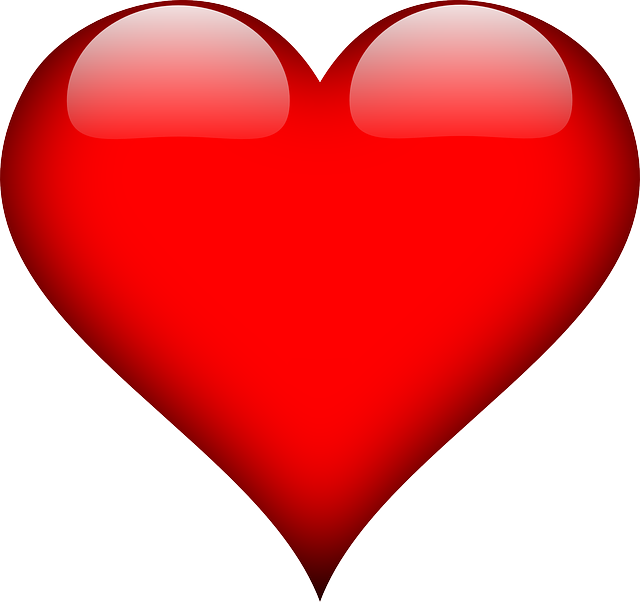 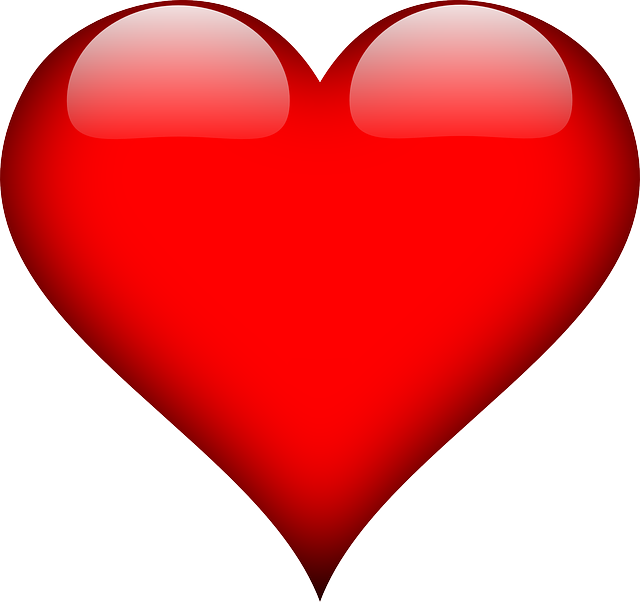 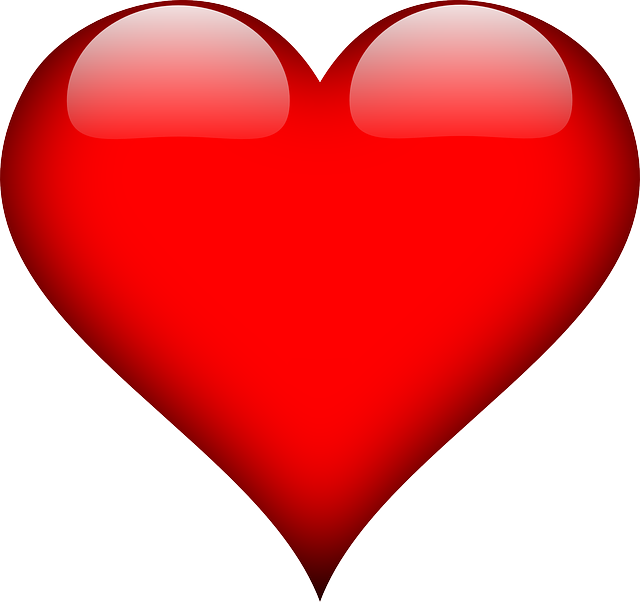 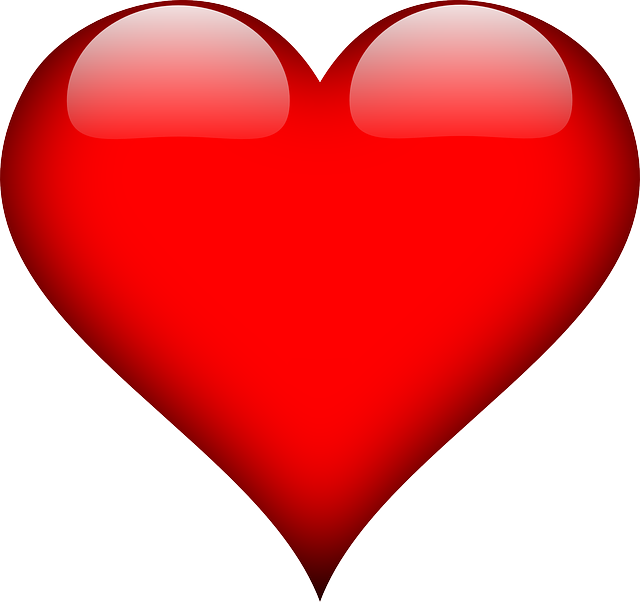 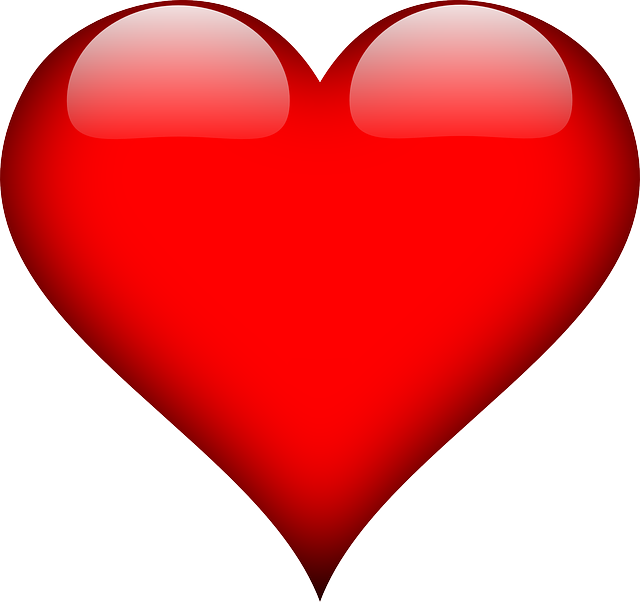 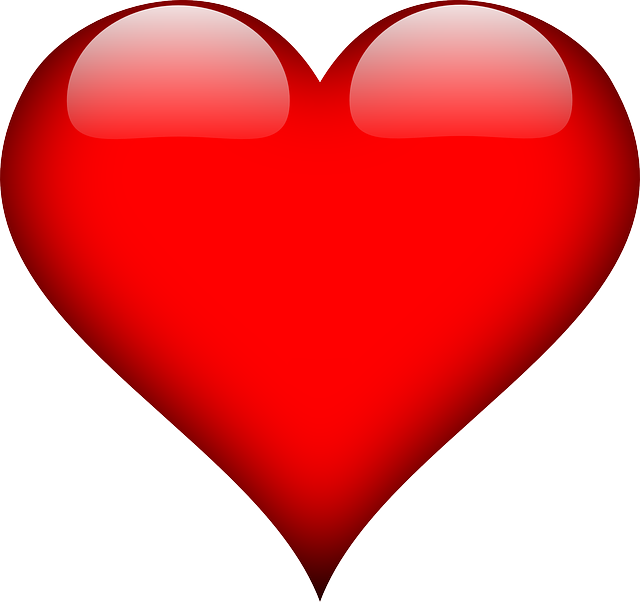 be keen on
can’t bear
don’t like
be crazy about
be fond of
can’t stand
fancy
dislike
= love
= hate
enjoy
= like
Rappels conjugaison
be keen on
Be :
 I am, you are, he is…
fancy
be fond of
enjoy
Présent simple:
I enjoy, he fancies, she likes, they hate…
like
be crazy about
can’t bear
love
invariable
dislike
can’t stand
hate
Now it’s your turn to talk about Mr Jenkins
often
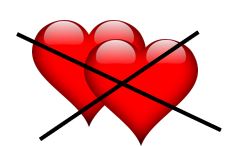 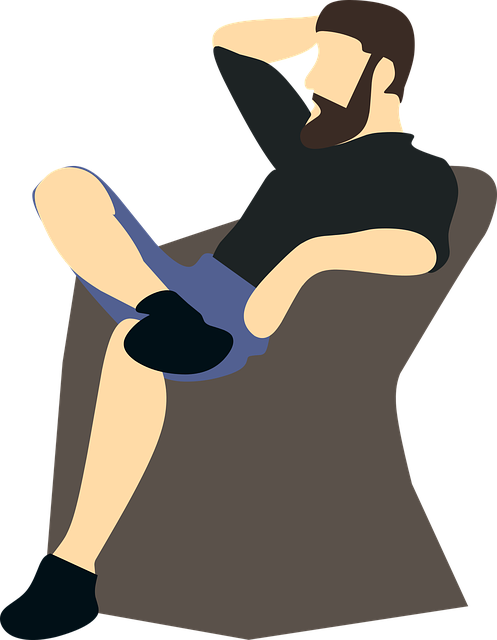 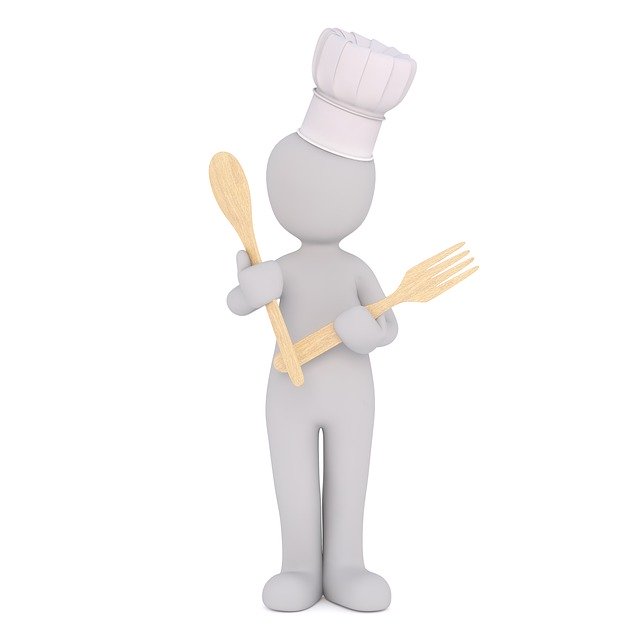 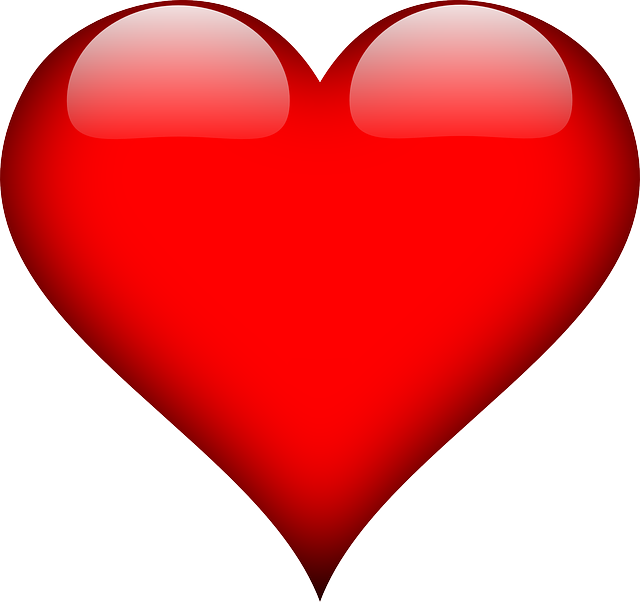 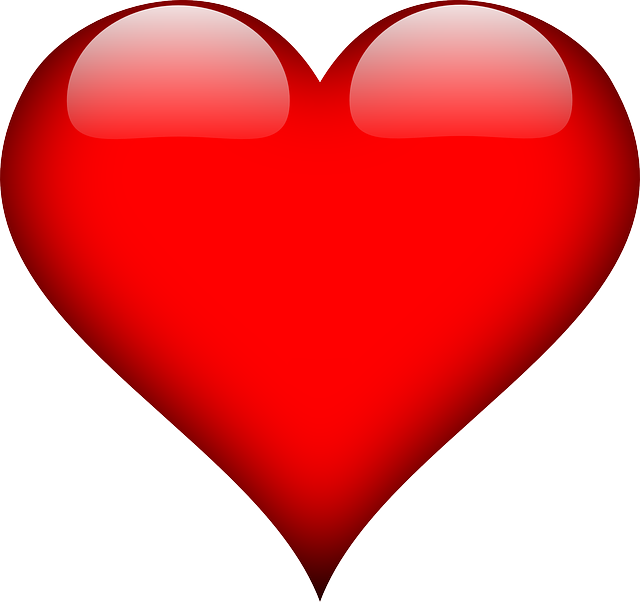 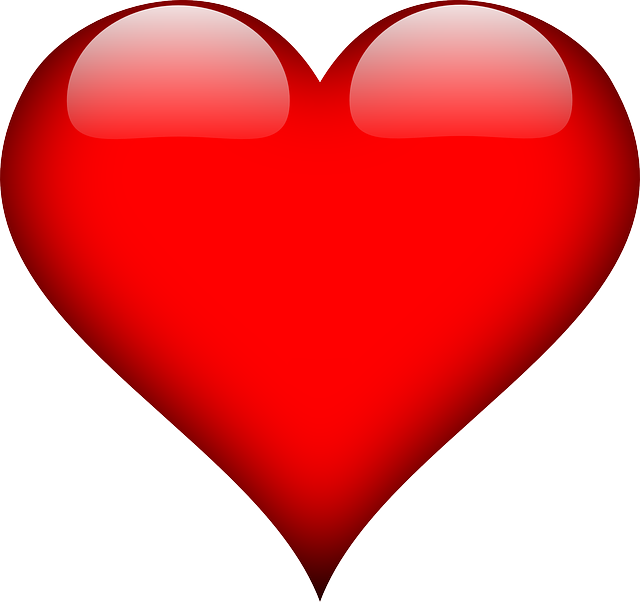 never
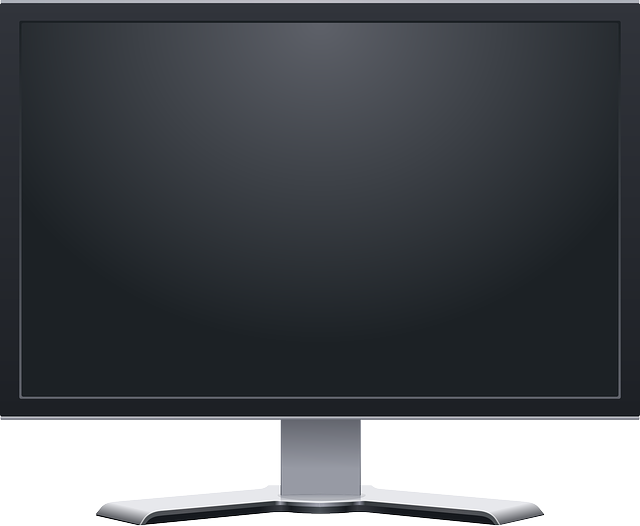 usually
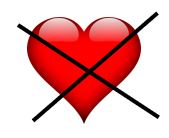 rarely
Now it’s your turn to talk about Mr Jenkins
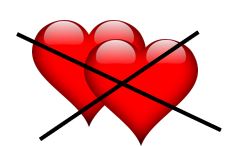 Mr Jenkins can’t stand doing sport (He can’t bear / he hates doing sport.) He never does sport at home.
never
But, he is keen on (= he is fond of, he enjoys, he fancies) resting / relaxing in his armchair. He sometimes rests / relaxes in his armchair after dinner.
sometimes
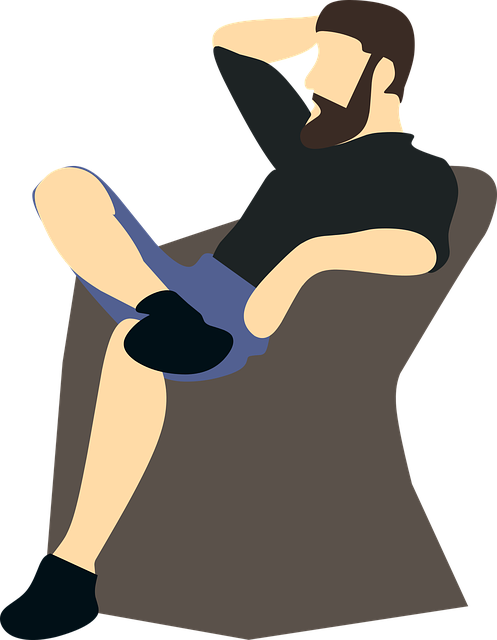 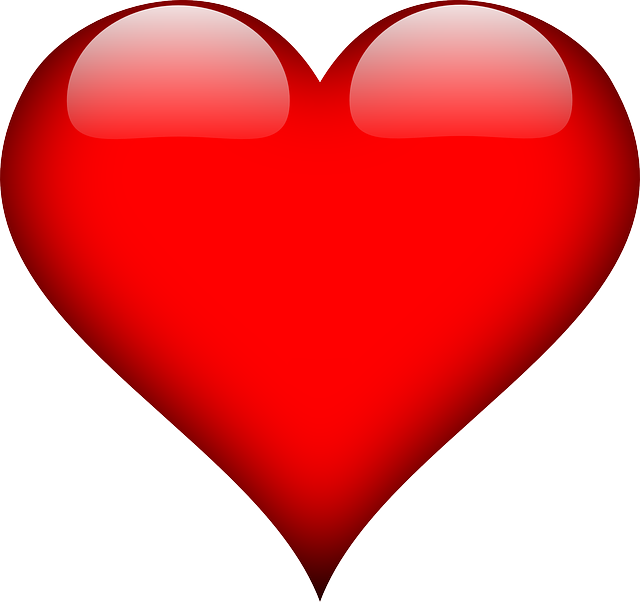 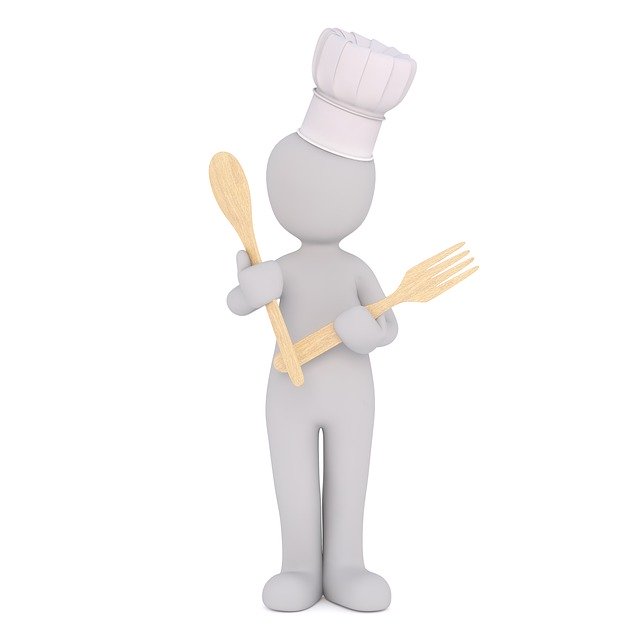 And, he is crazy about (= he loves) cooking so he usually cooks at home!
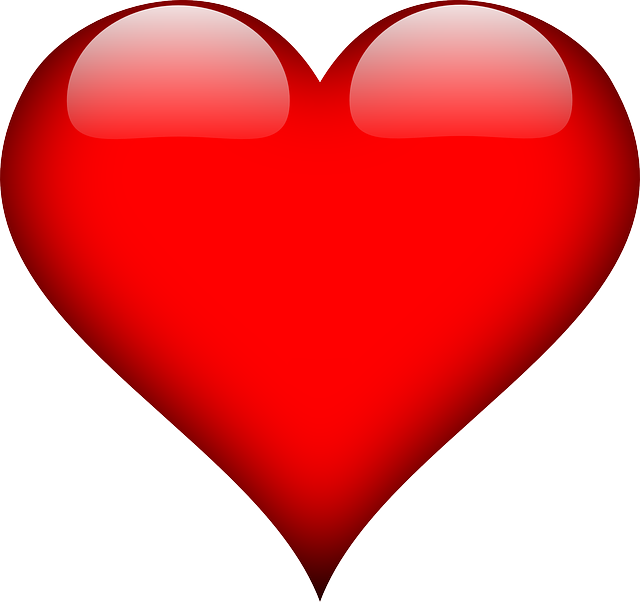 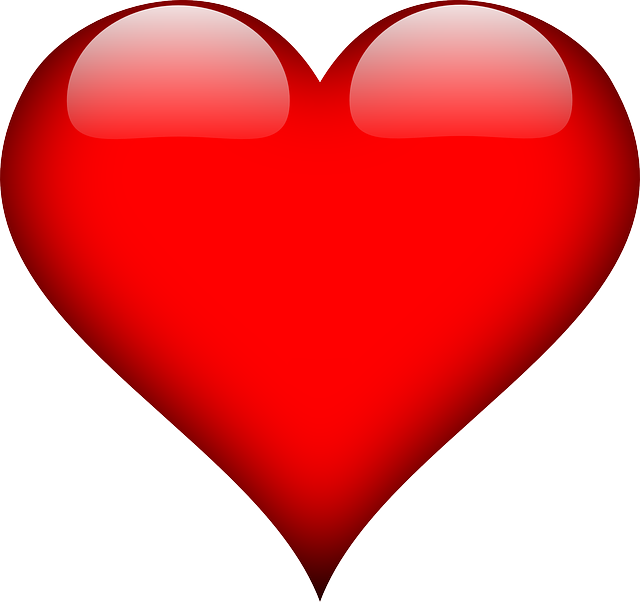 usually
He dislikes ( = he doesn’t like) watching TV so he rarely watches TV at home.
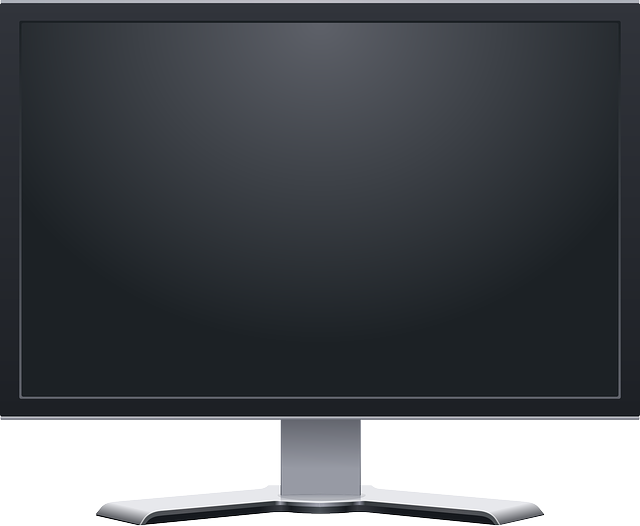 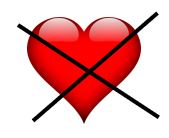 rarely
Who am I?
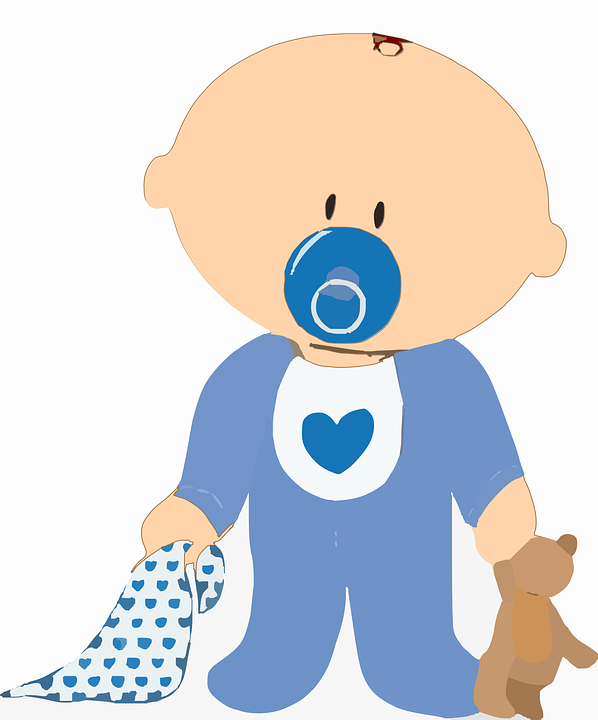 I never run because I can’t!
I sometimes sing but it isn’t always nice!
I usually wear pyjamas.
I often eat many times a day and at night.
I usually lie on my back.
I’m crazy about sleeping.
I fancy eating everything around me!
And I can’t stand being hungry!
I always cry when I’m hungry
Dans ce cours tu as appris :
Du vocabulaire pour parler d’activités en ligne ou à la maison
Les adverbes de fréquence
À exprimer des goûts de façon variée
Thank you very much, see you soon!
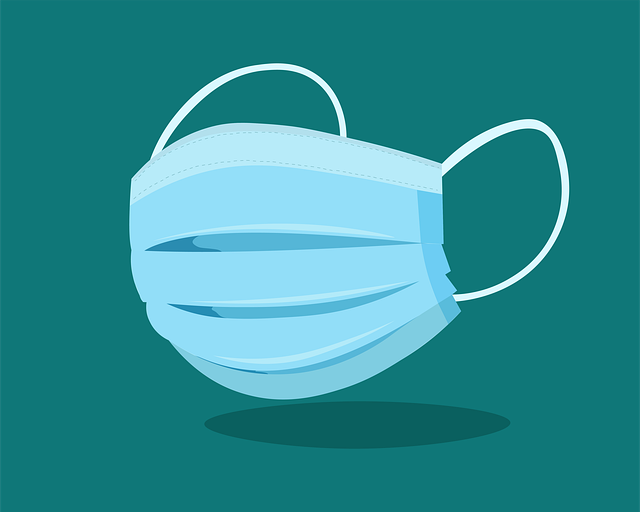 STAY SAFE
AND
Practise your English